InstrIUMental
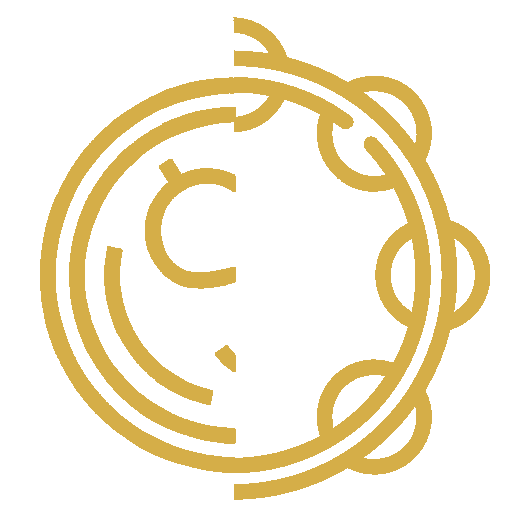 Login
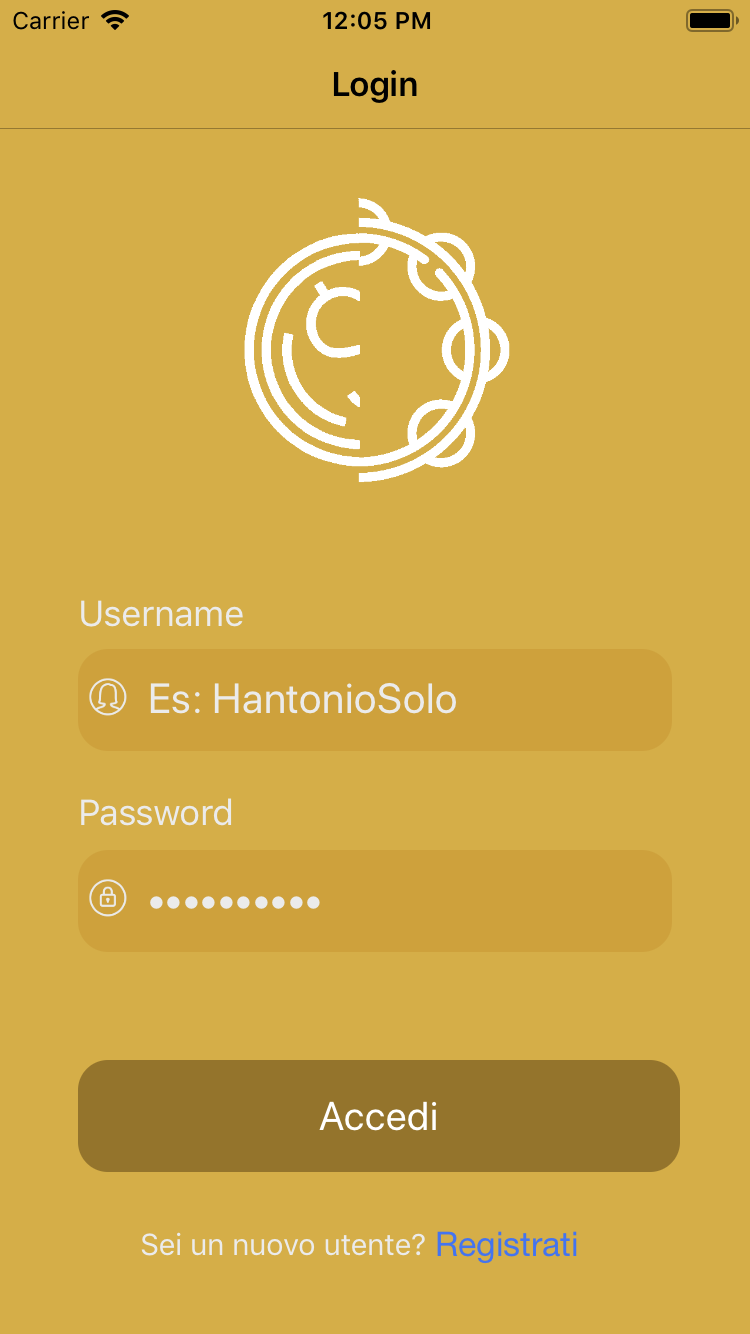 Registrazione
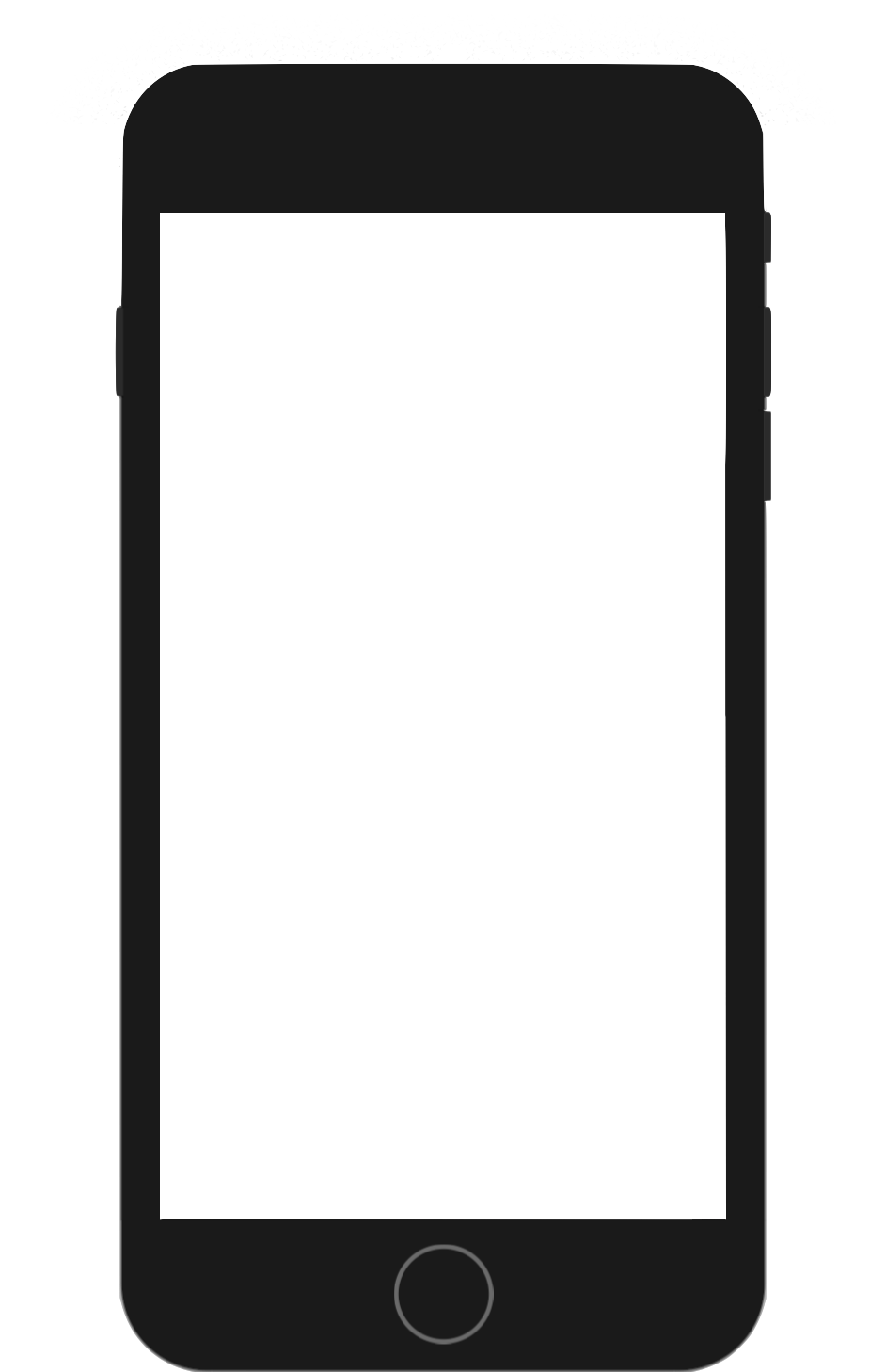 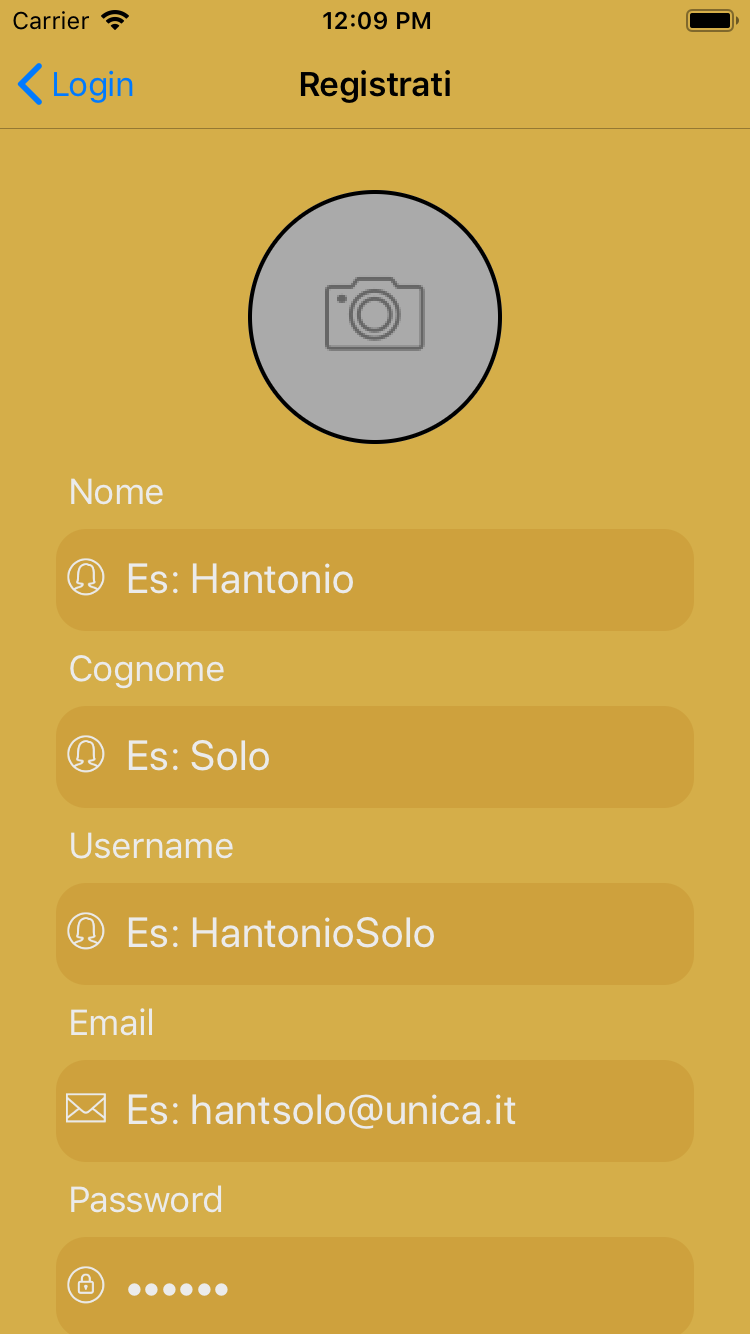 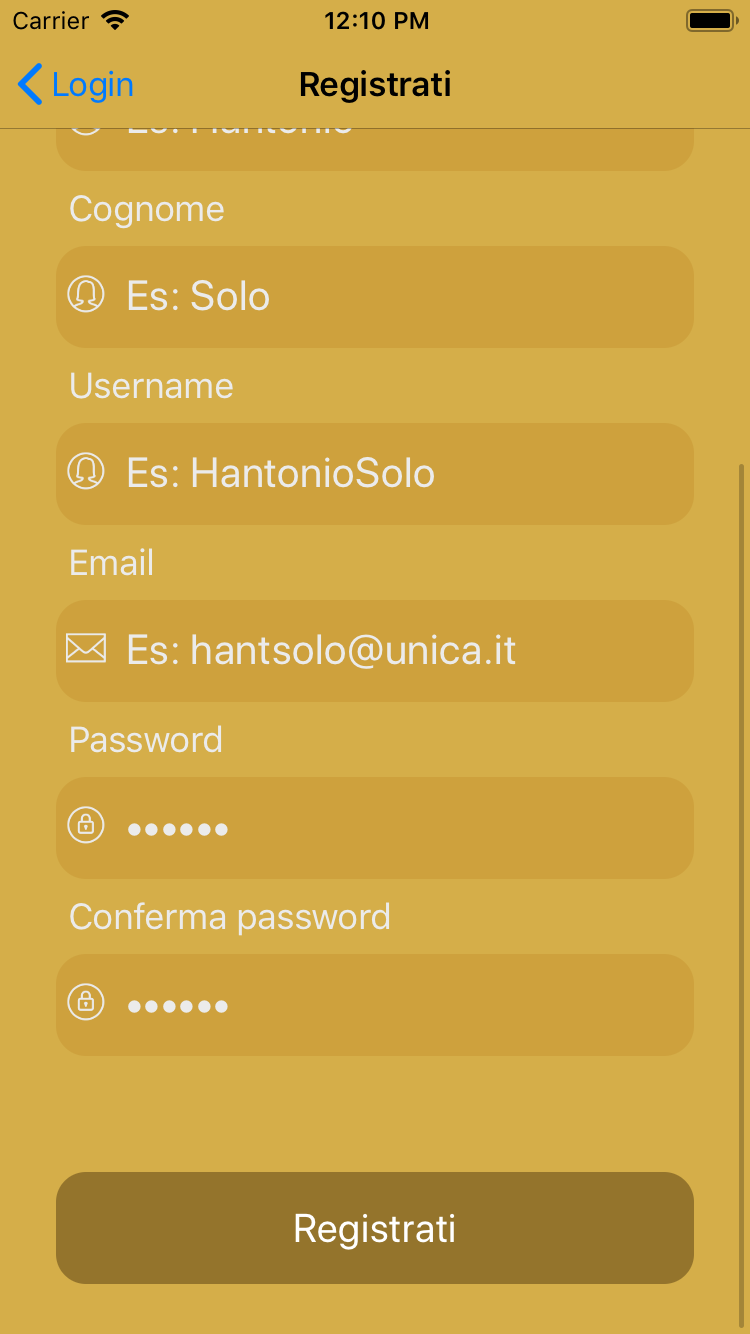 Registrazione
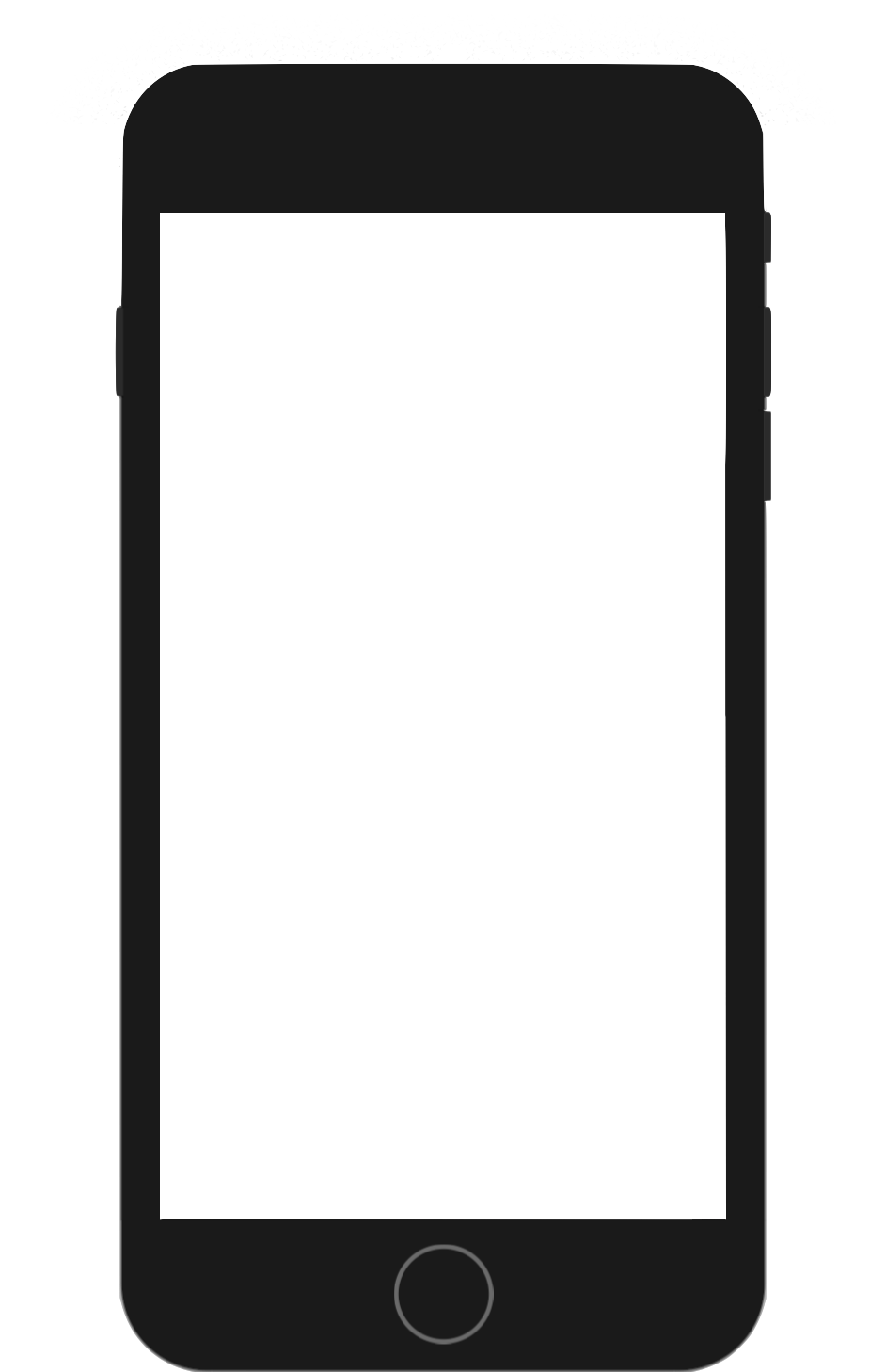 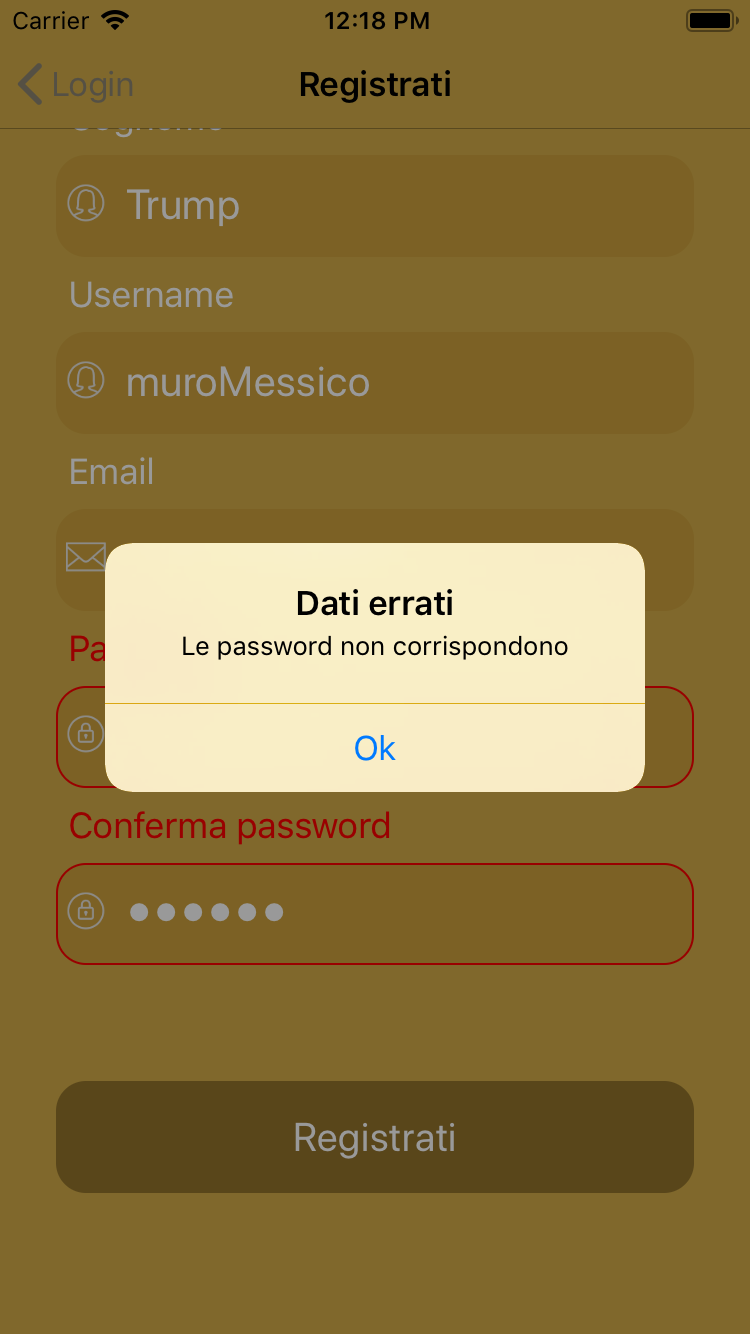 Ultimi annunci
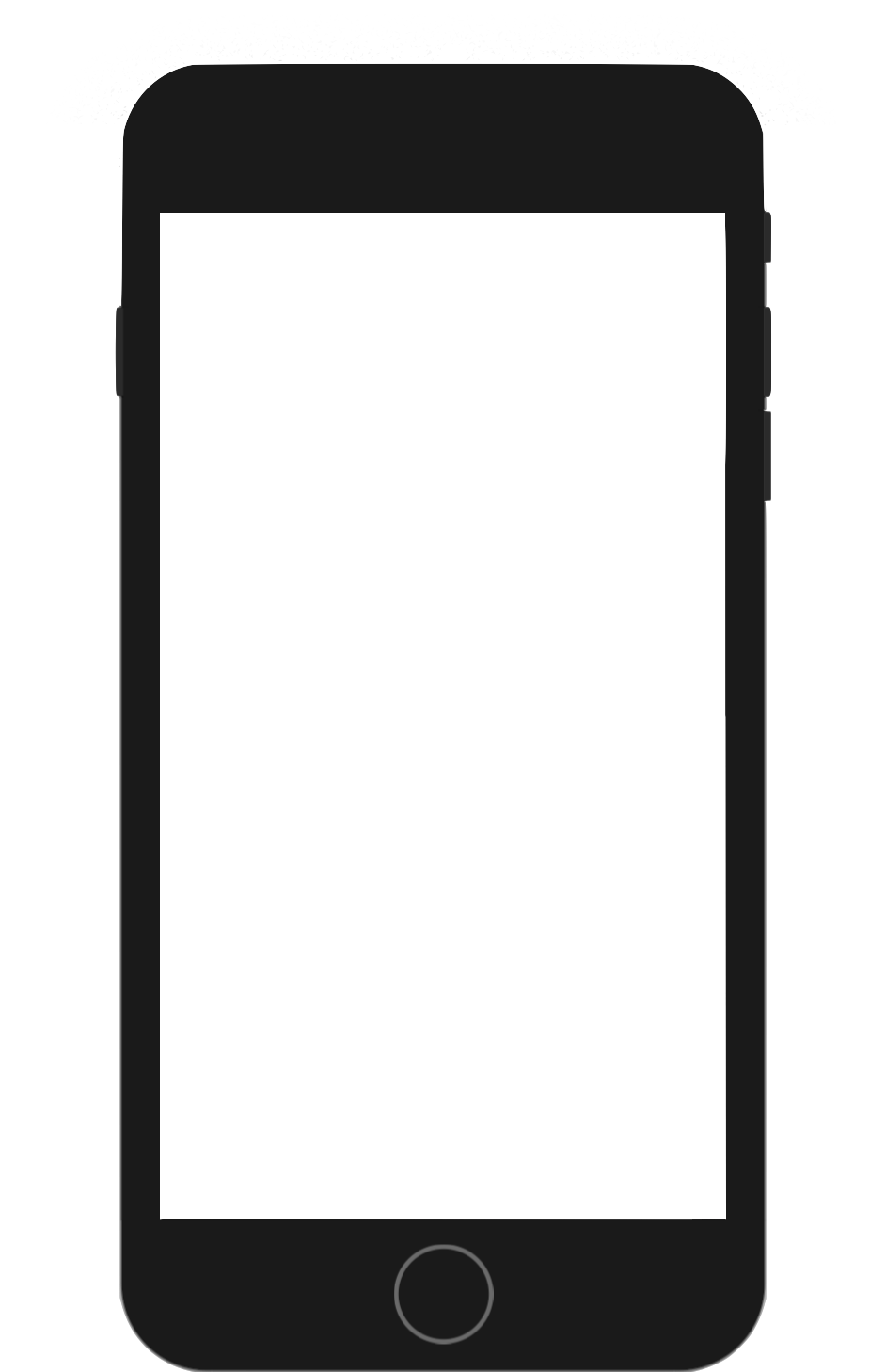 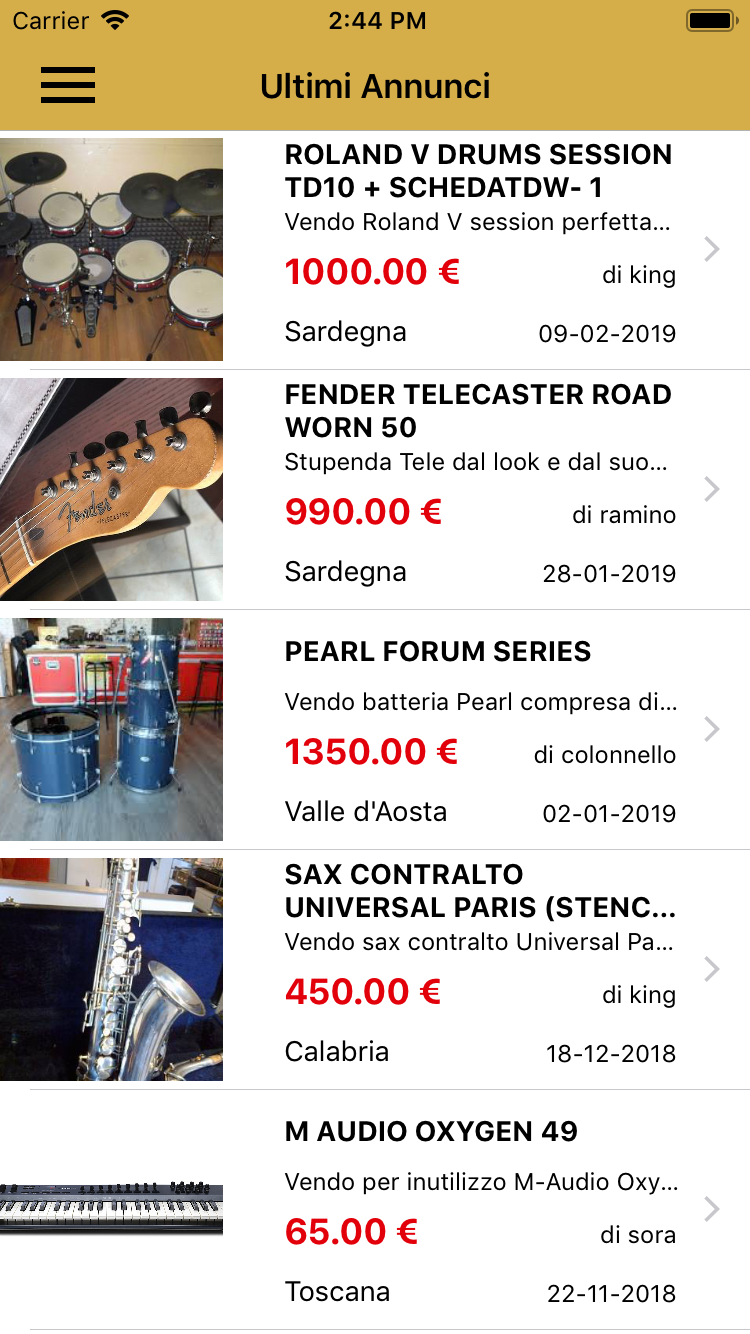 Aggiunta/rimozione preferiti
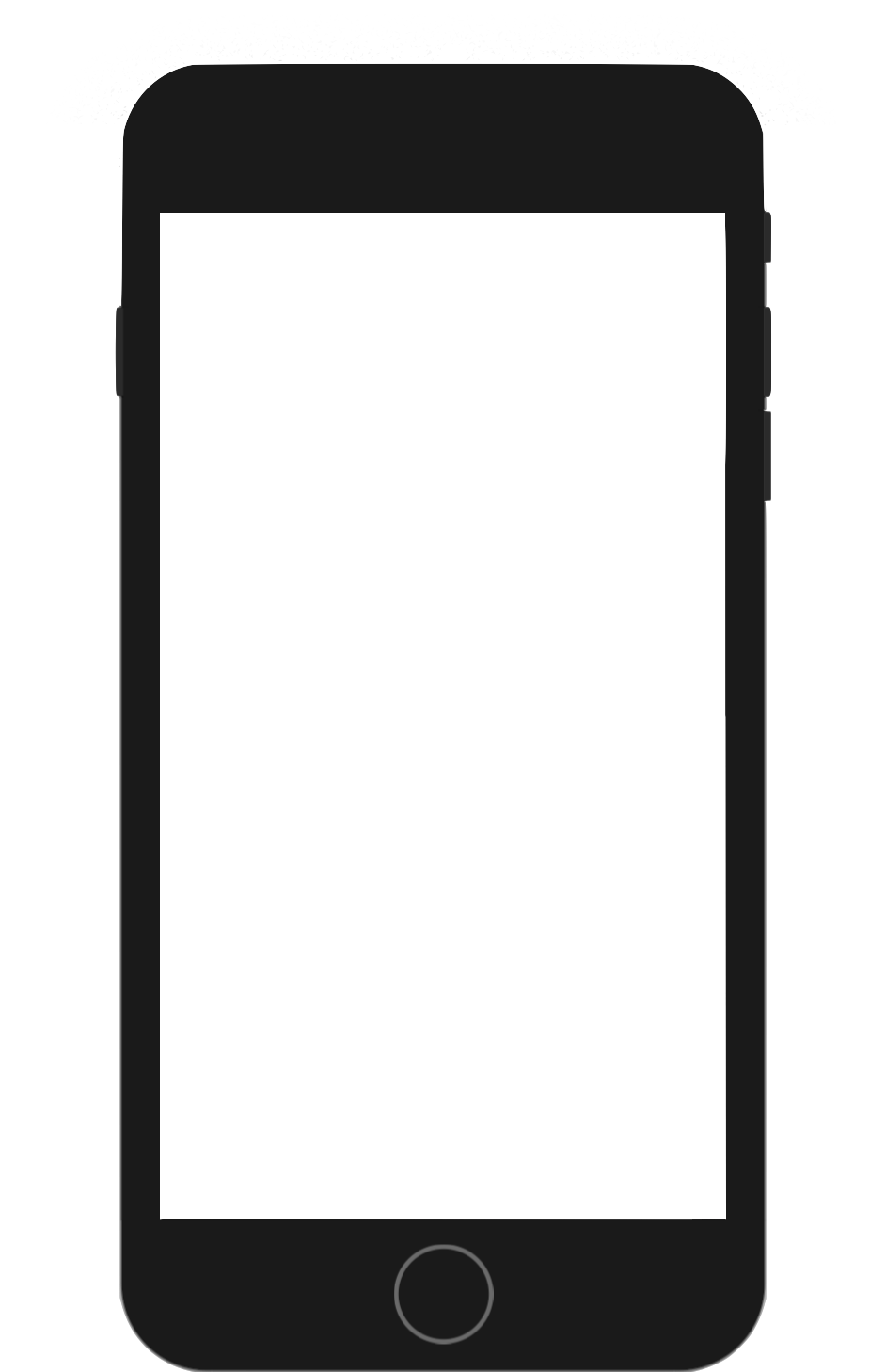 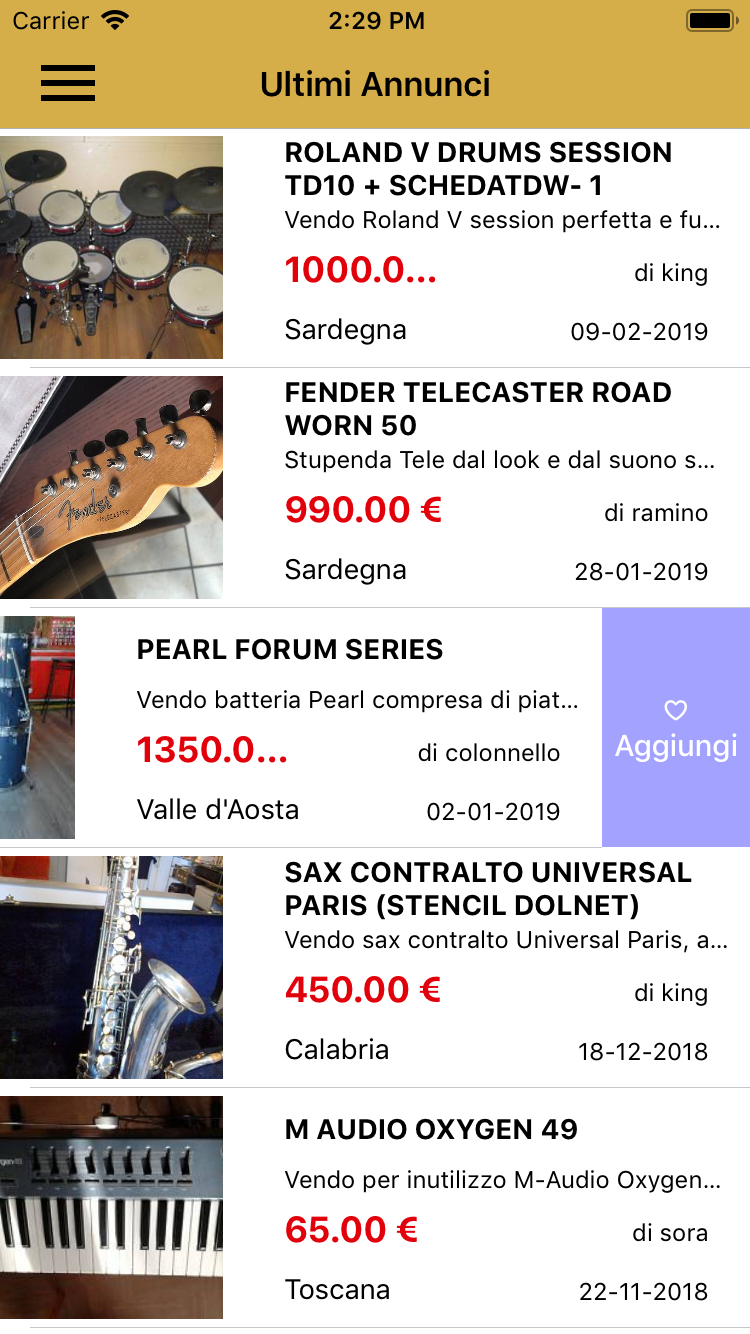 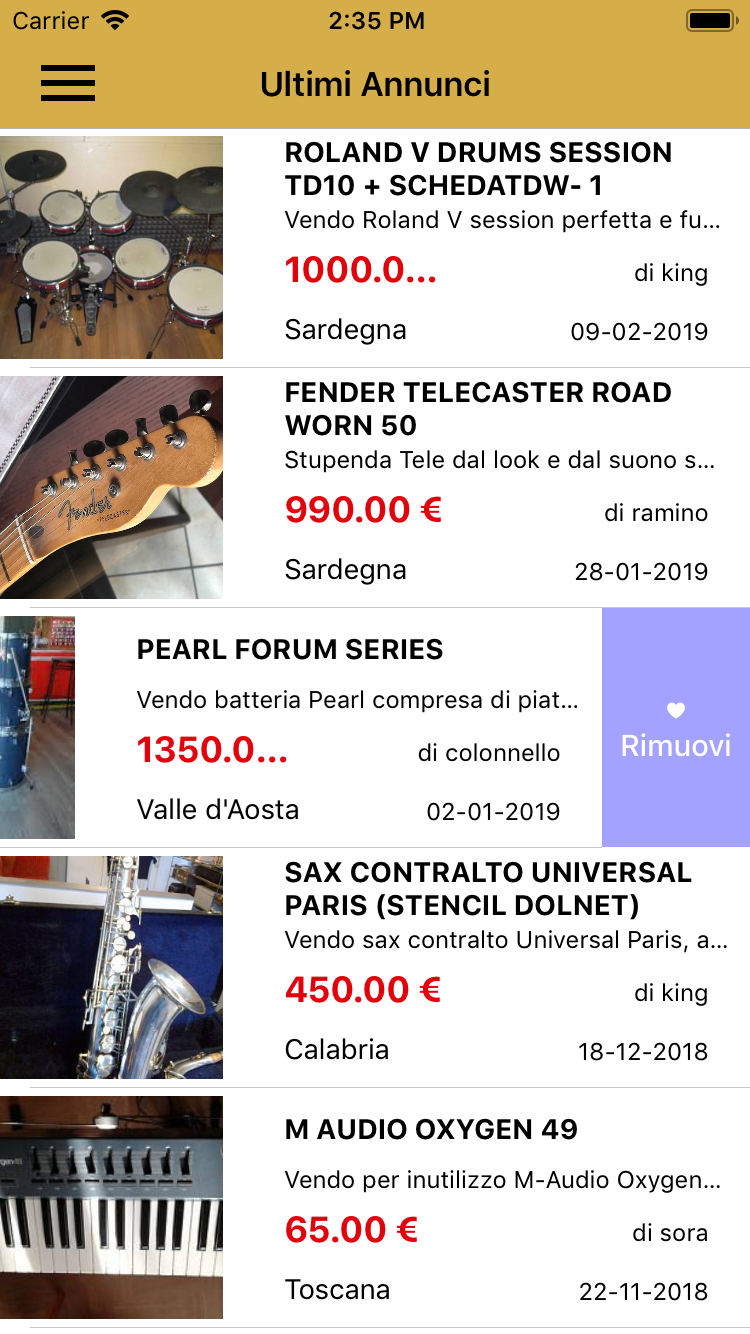 Preferiti
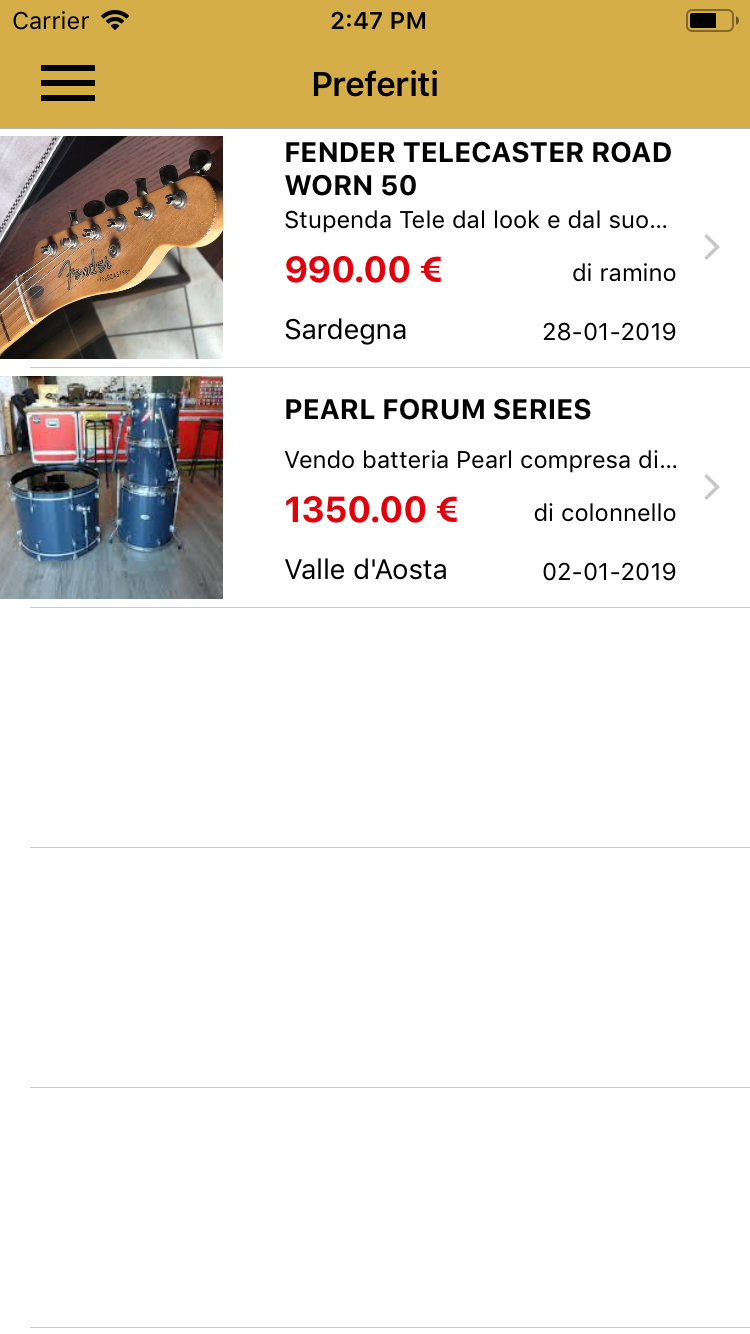 Dettaglio annuncio
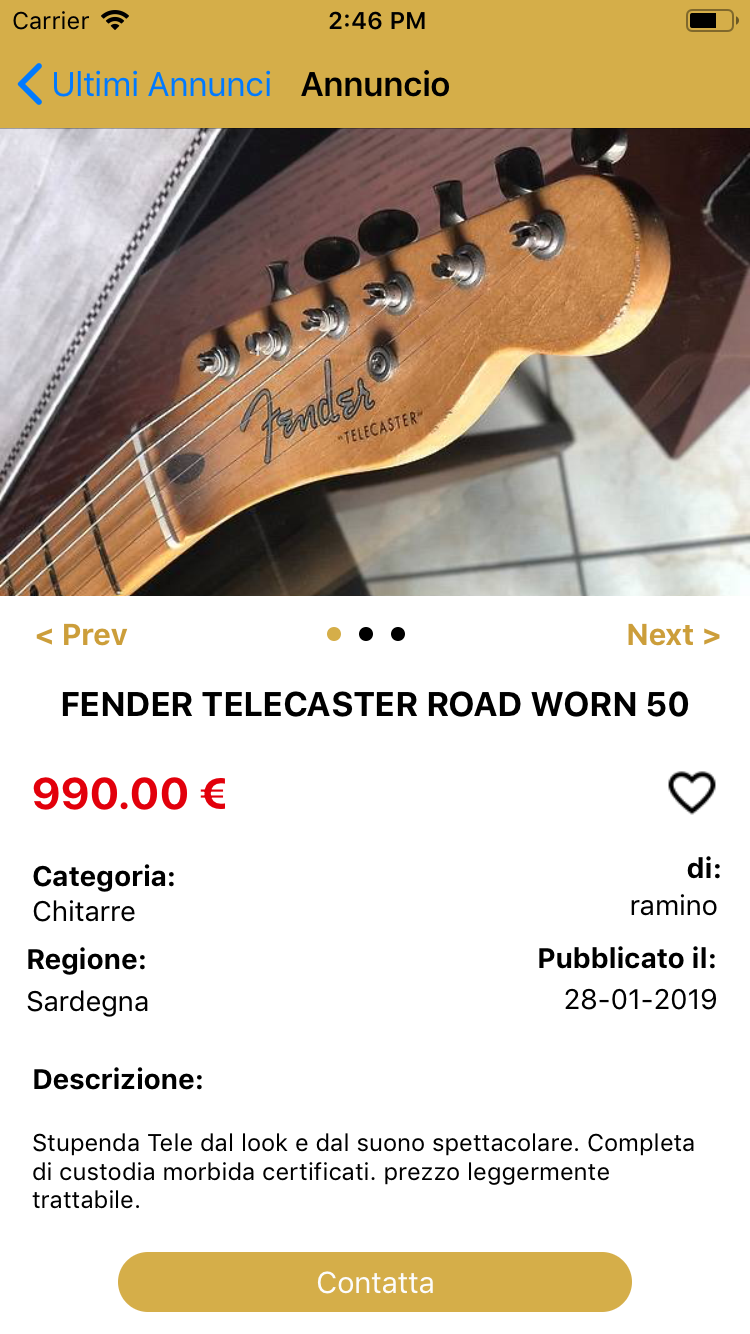 Menù
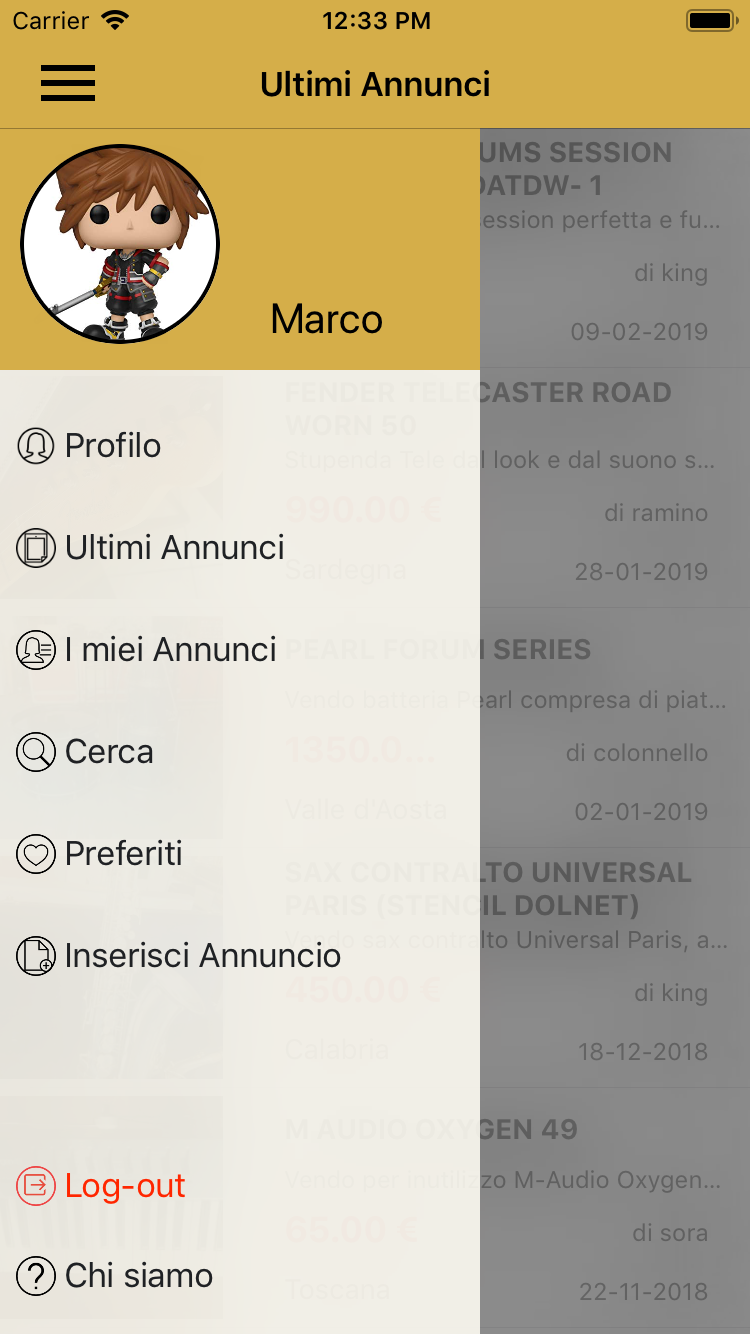 Profilo
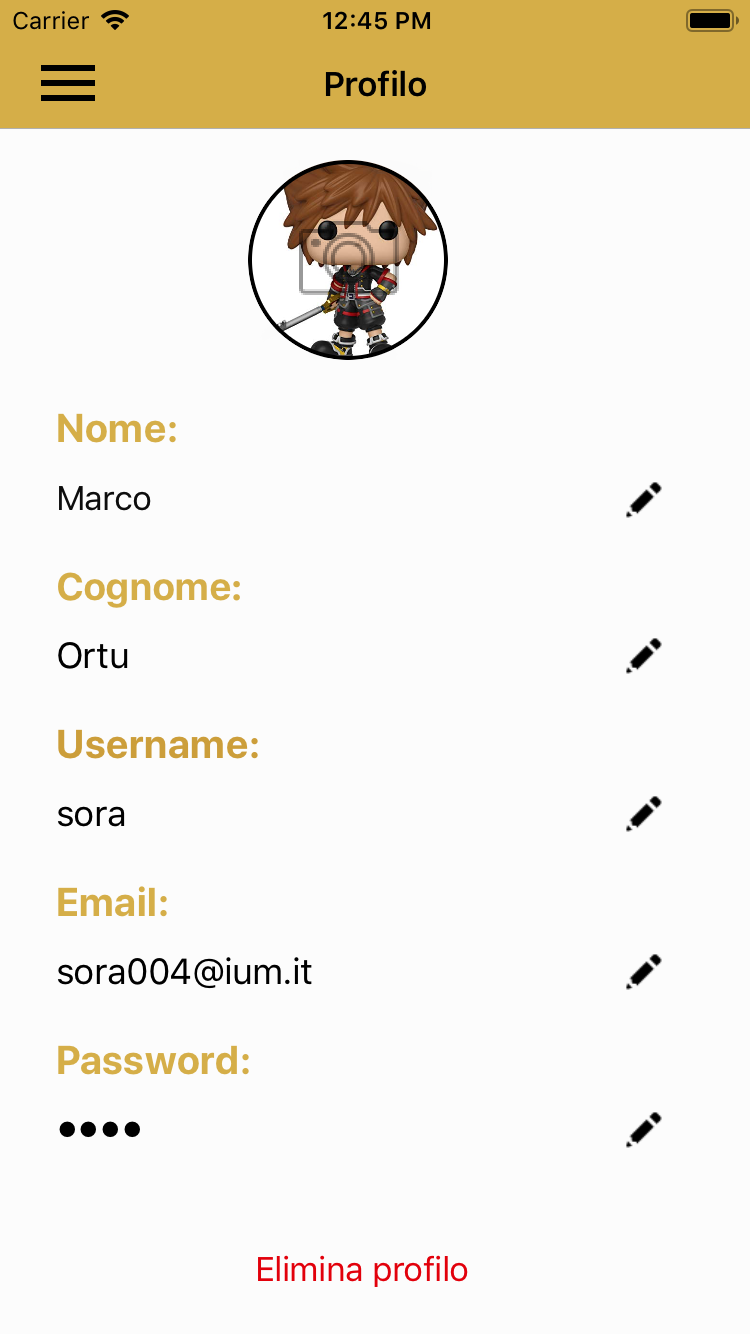 Salvataggio modifiche profilo
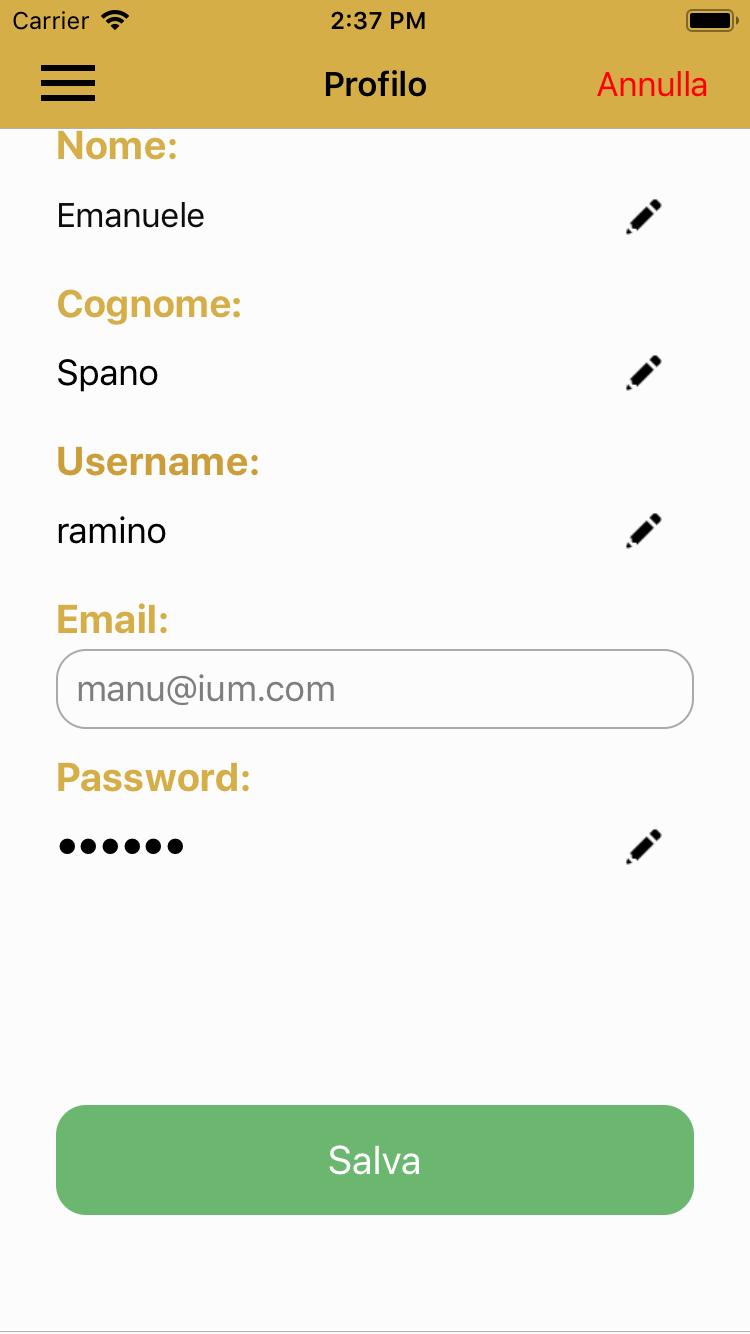 I miei annunci
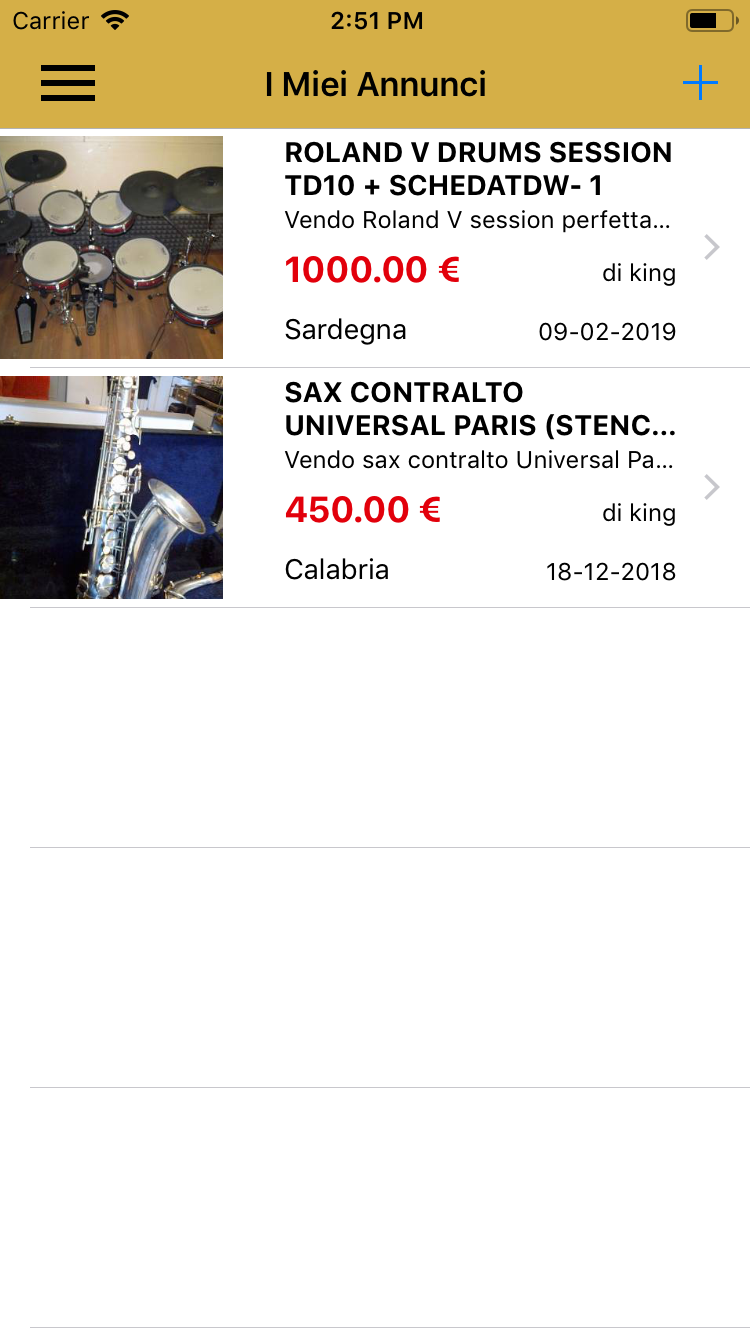 Inserimento annuncio
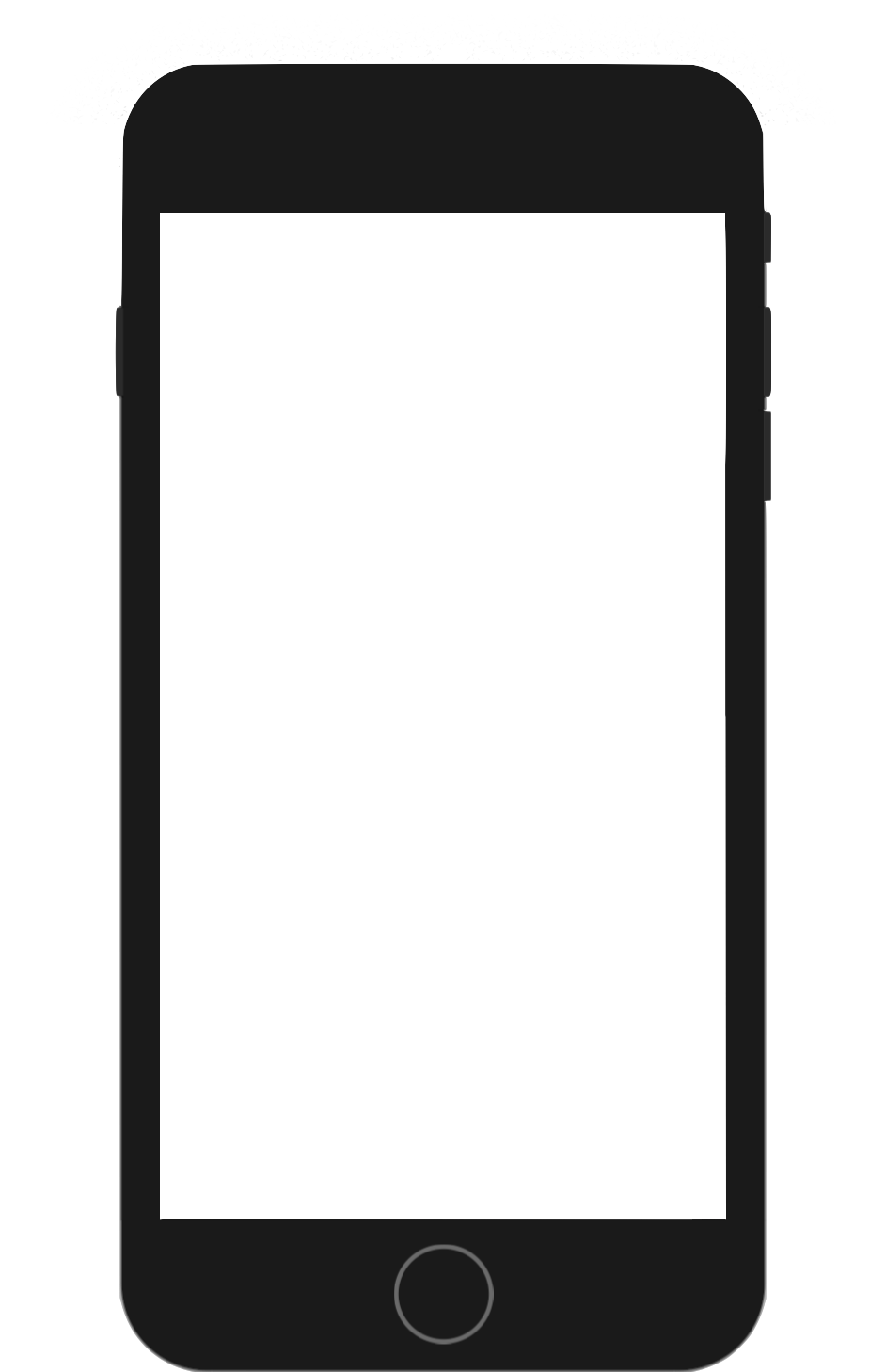 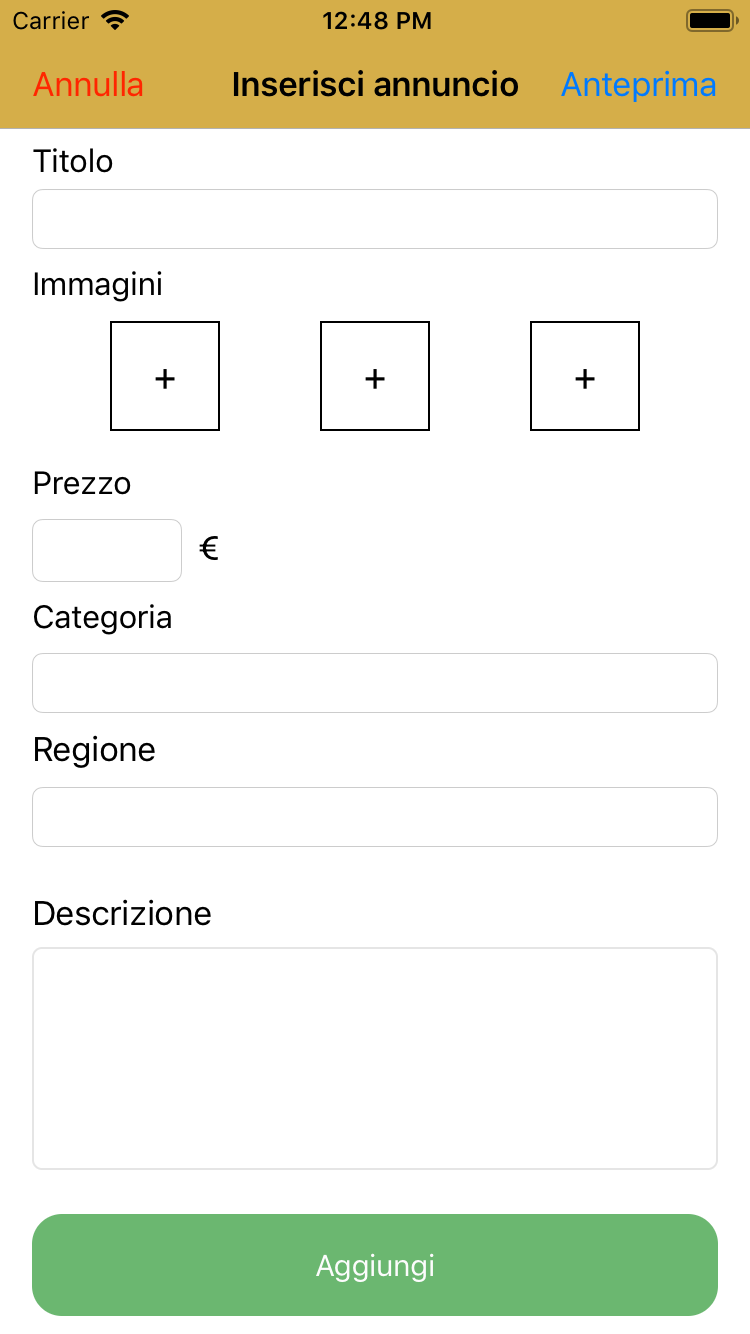 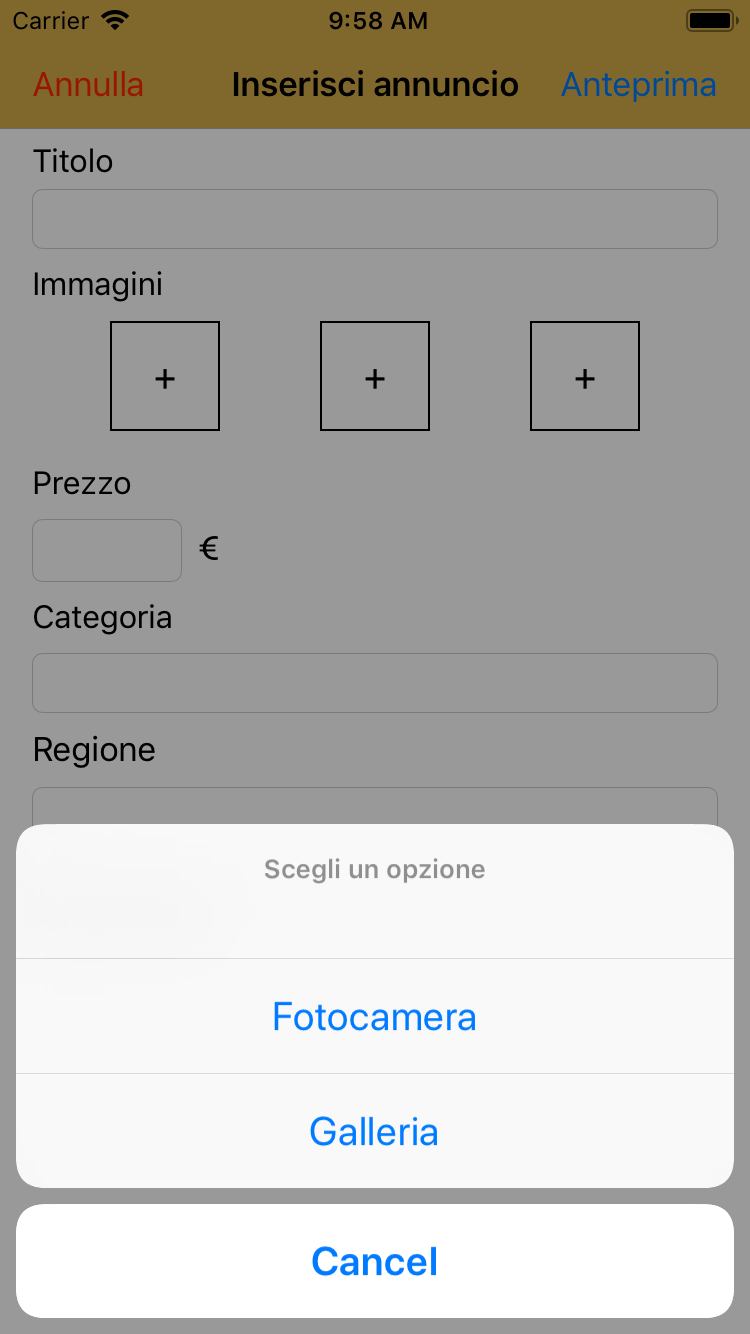 Modifica ed eliminazione
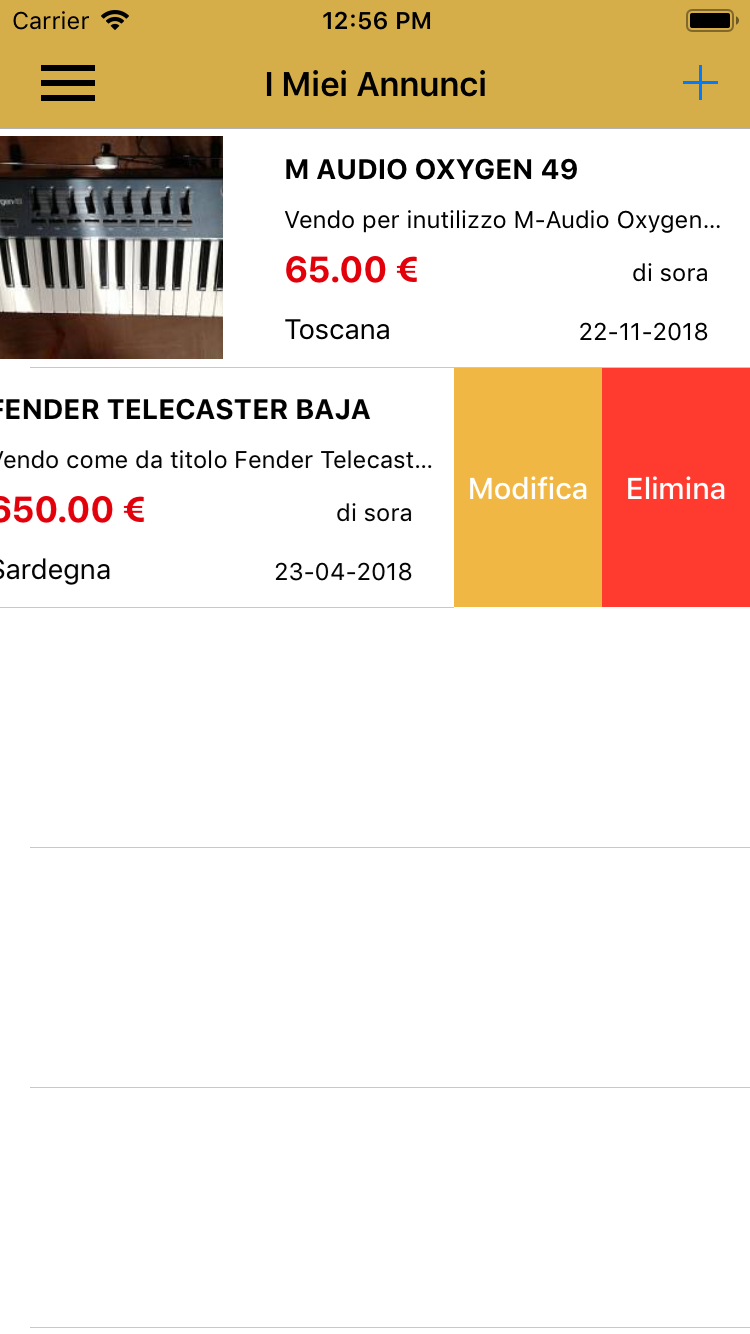 Modifica annuncio
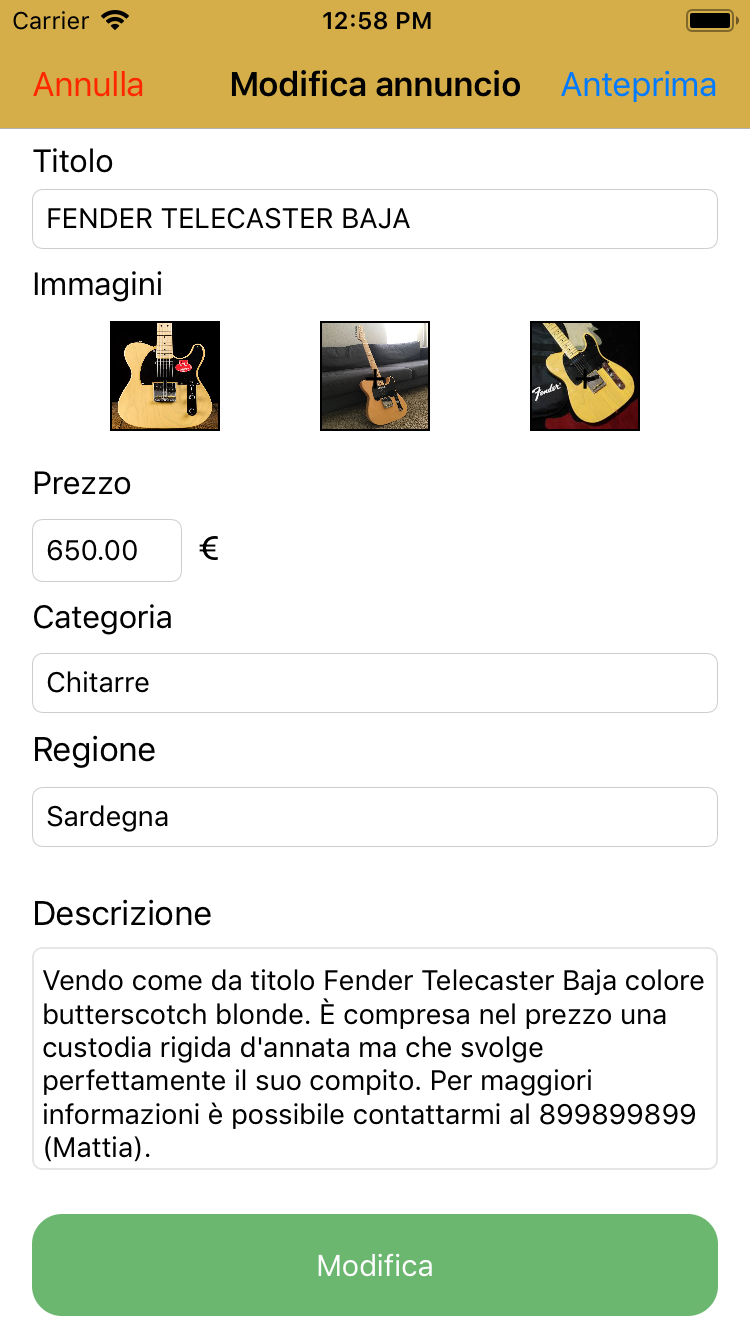 Anteprima
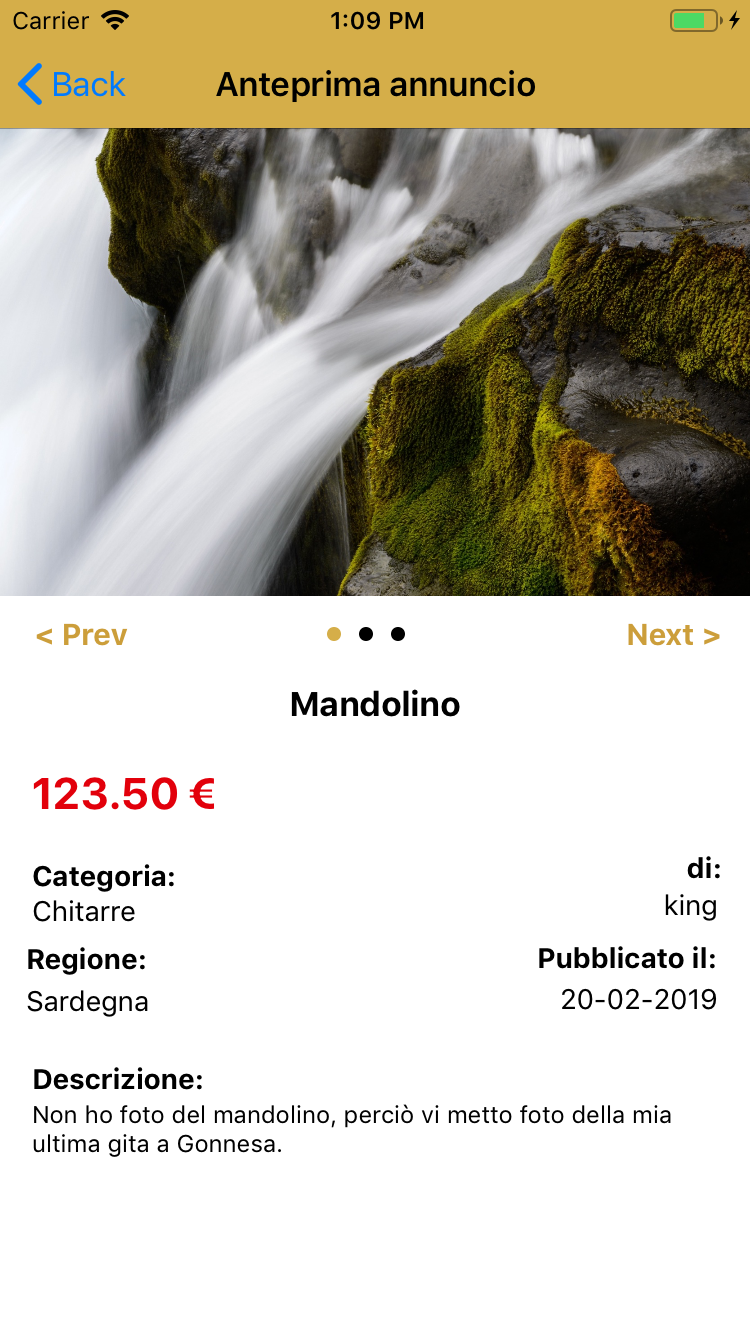 Ricerca
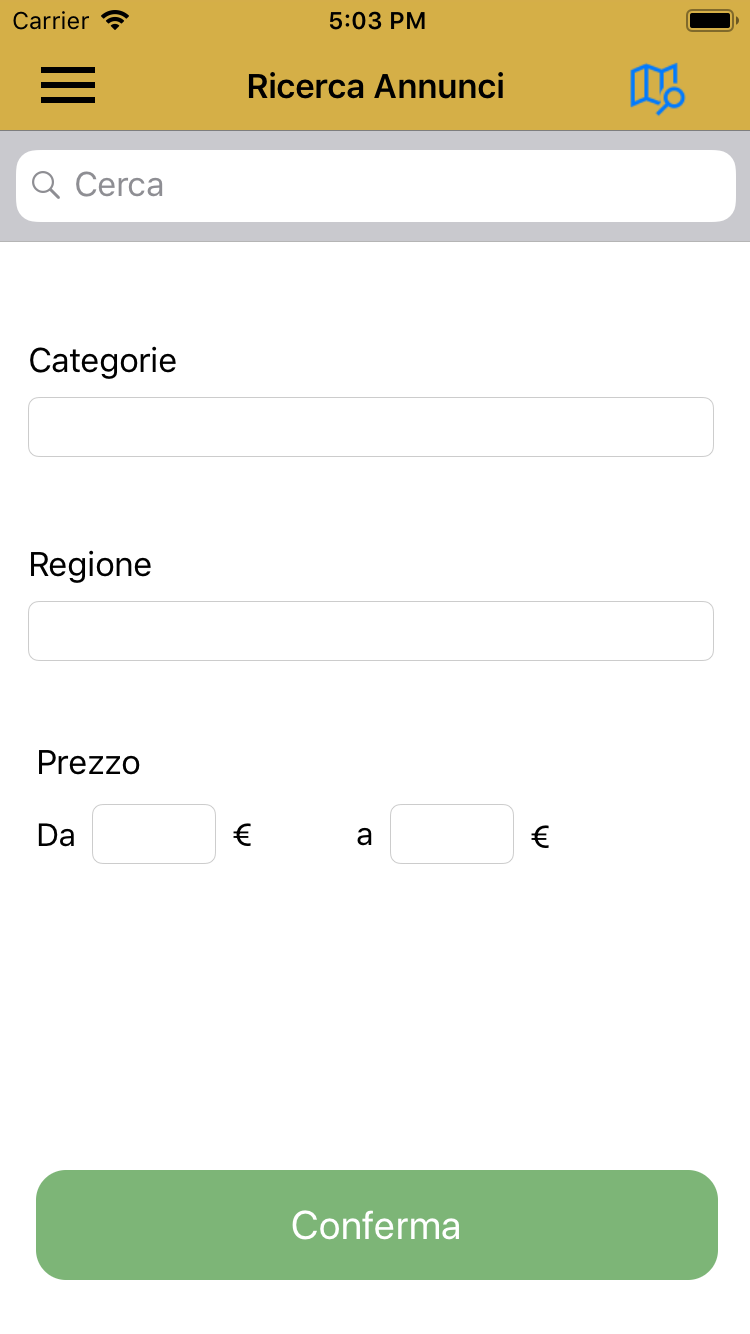 Risultati ricerca
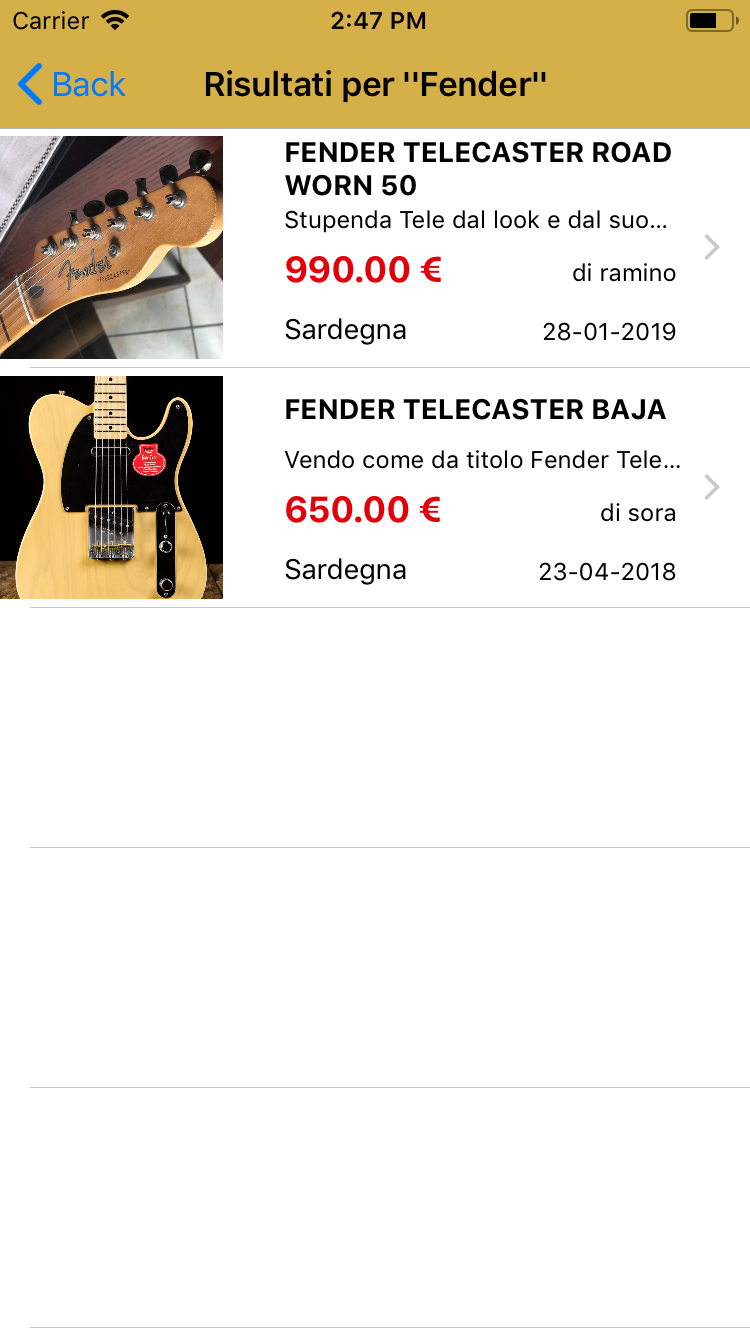 Mappa
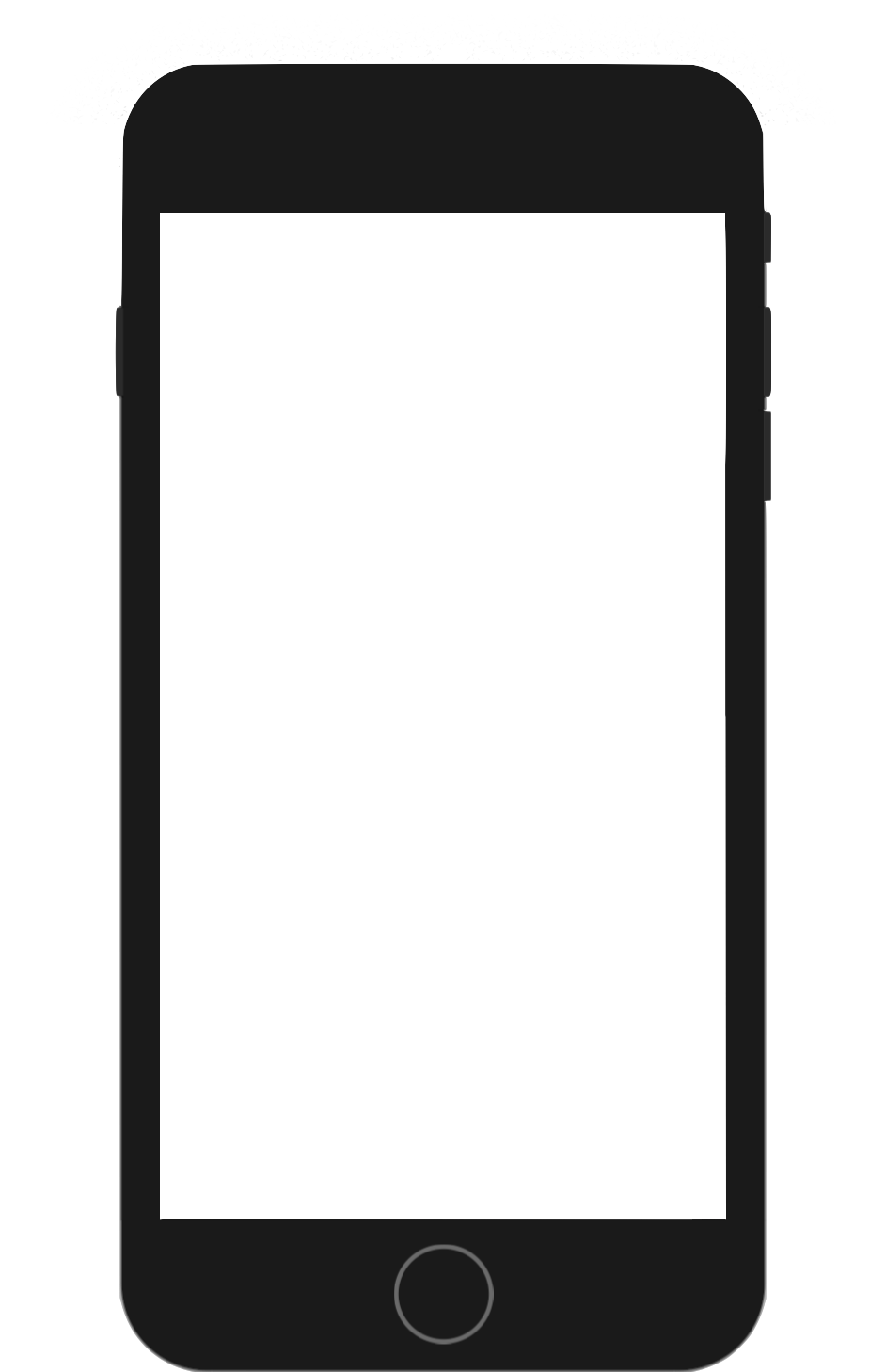 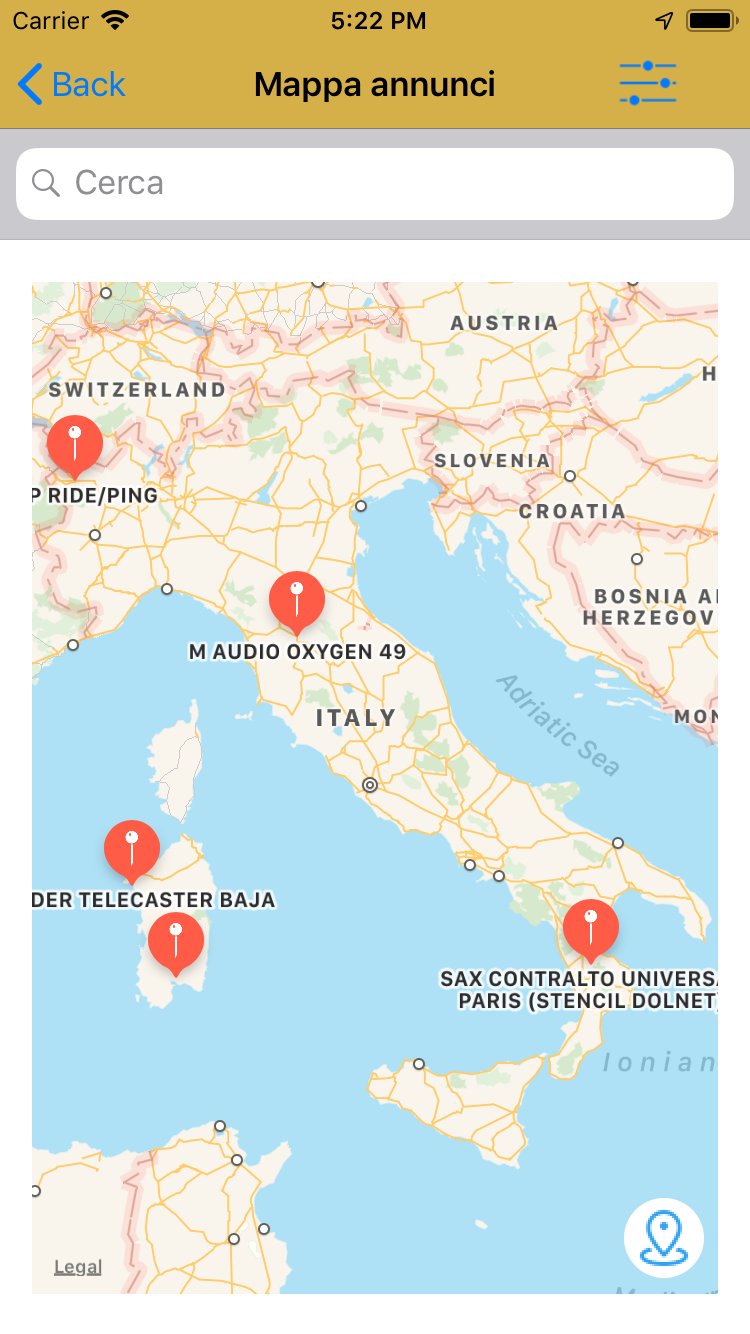 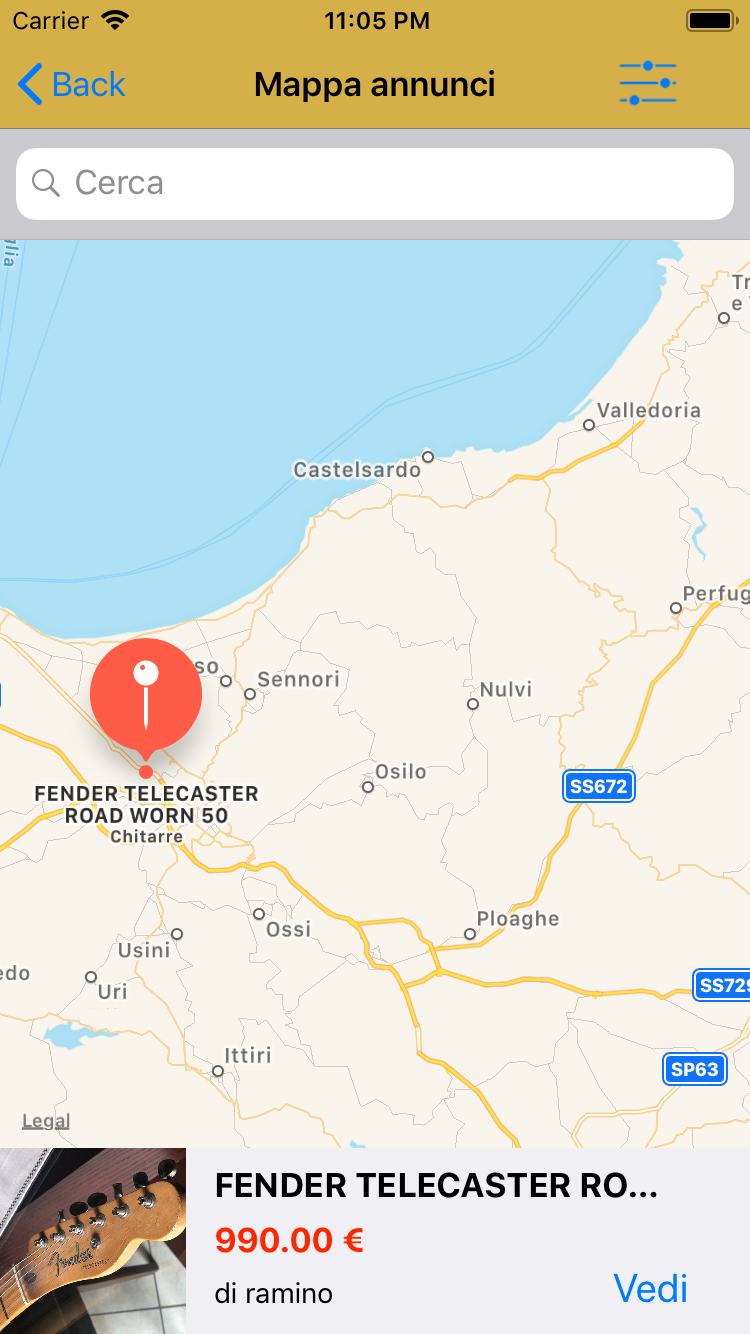 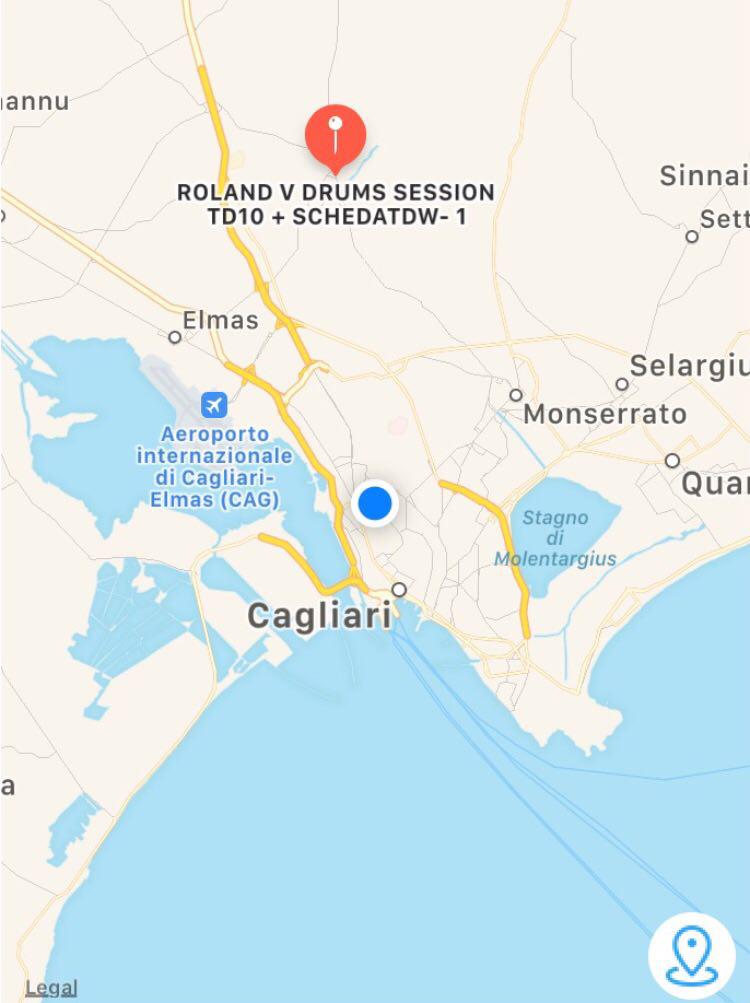 Filtri mappa
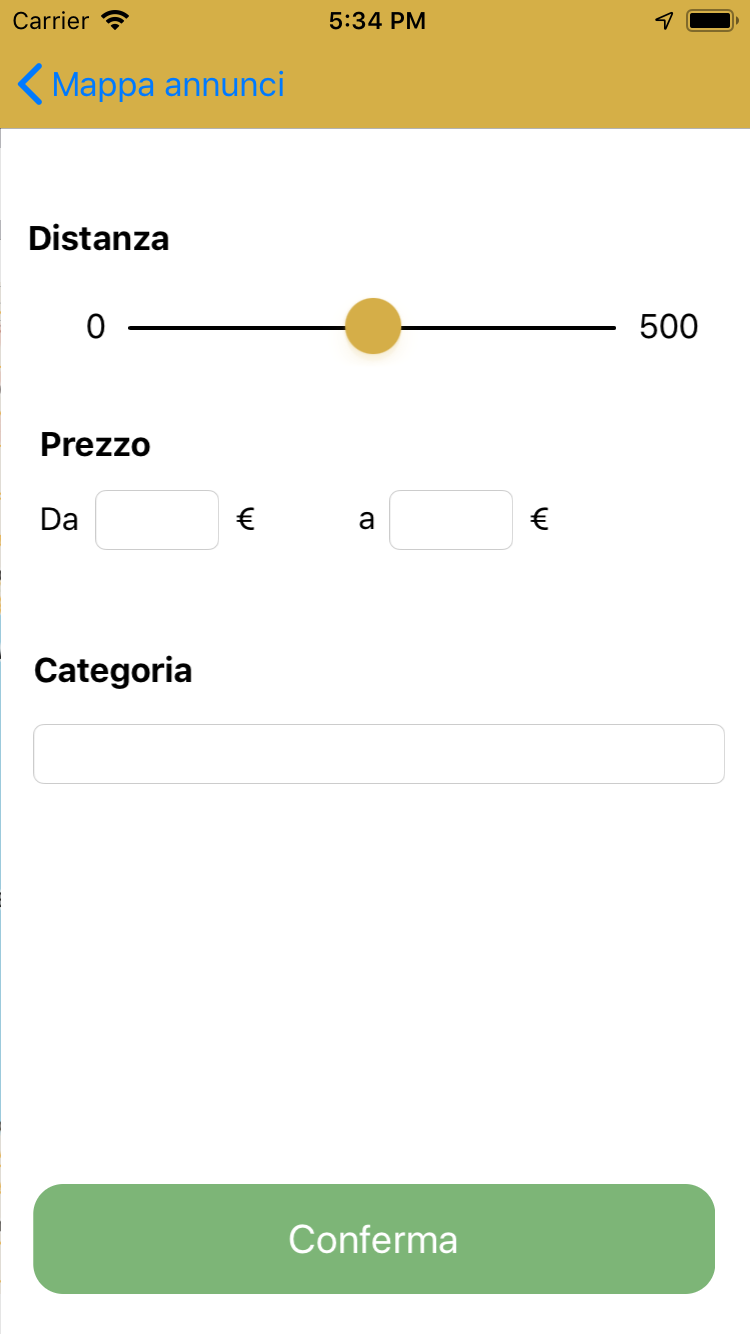 Log-out
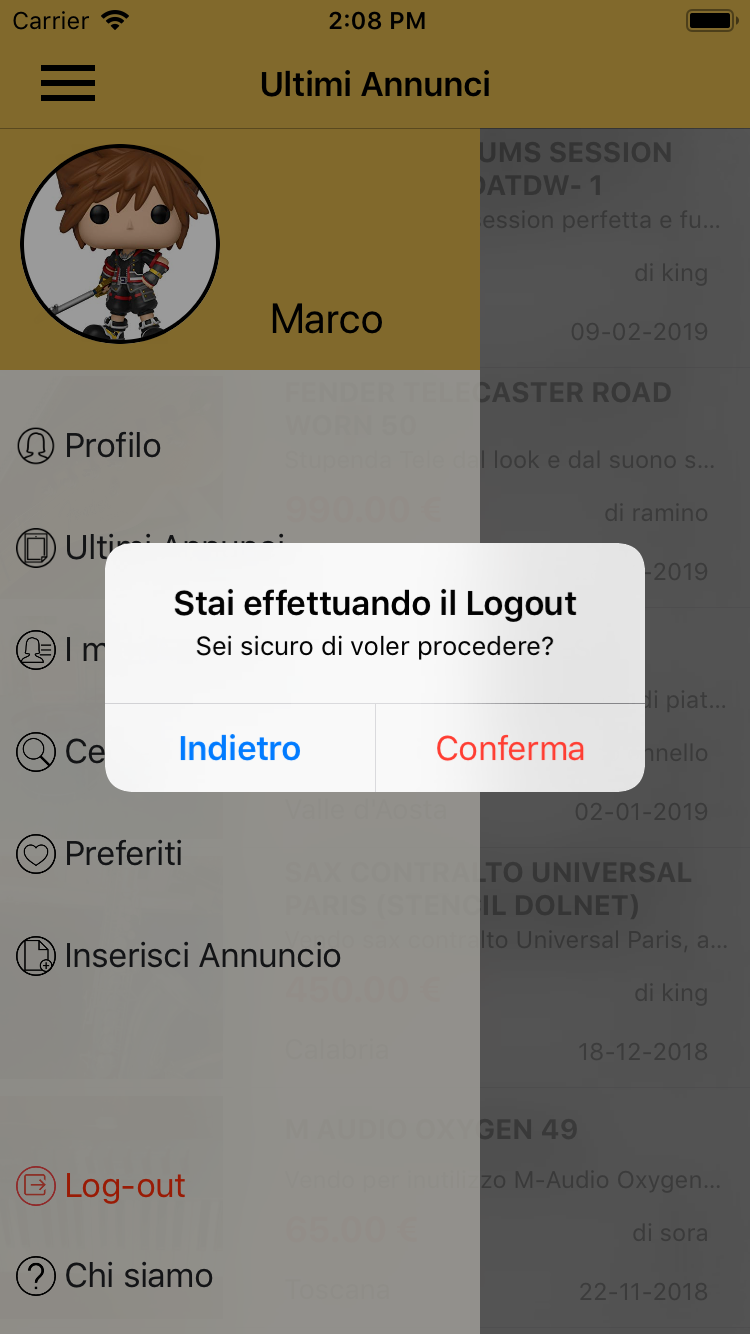 Gestione errori
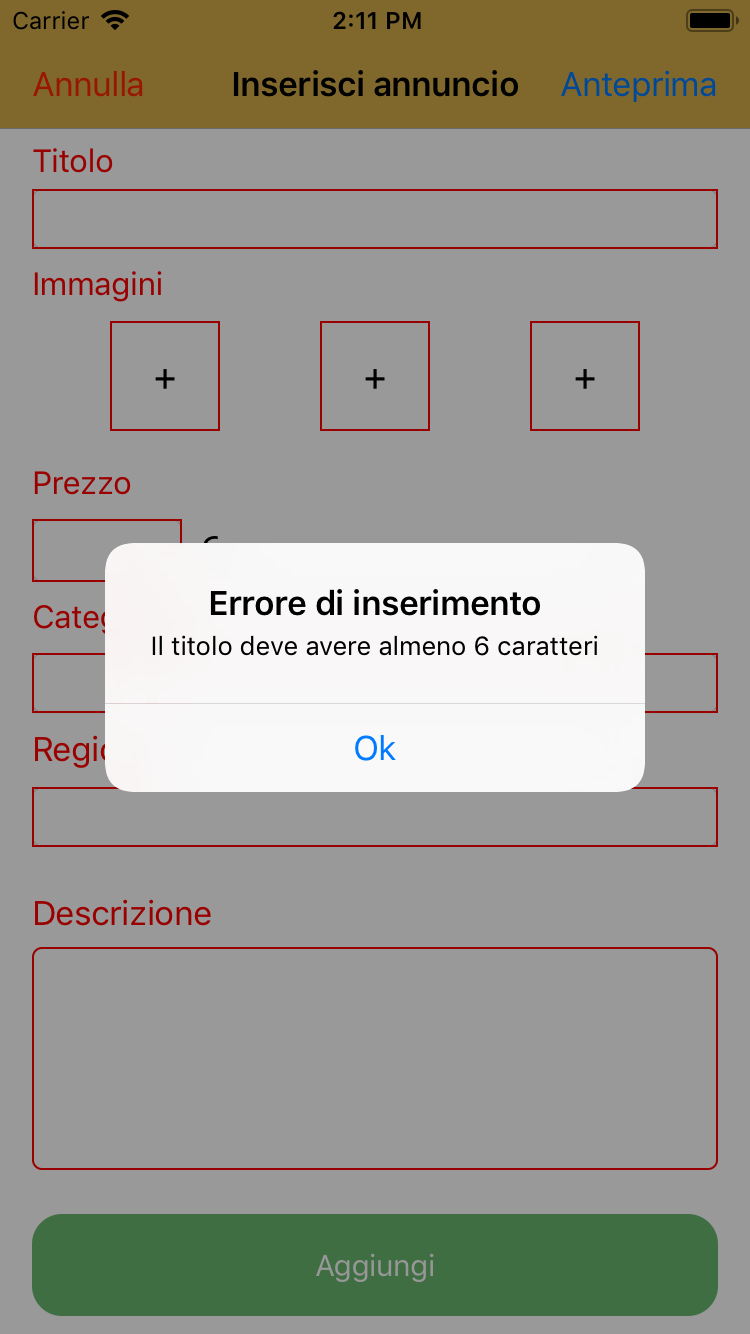 Gestione conferme
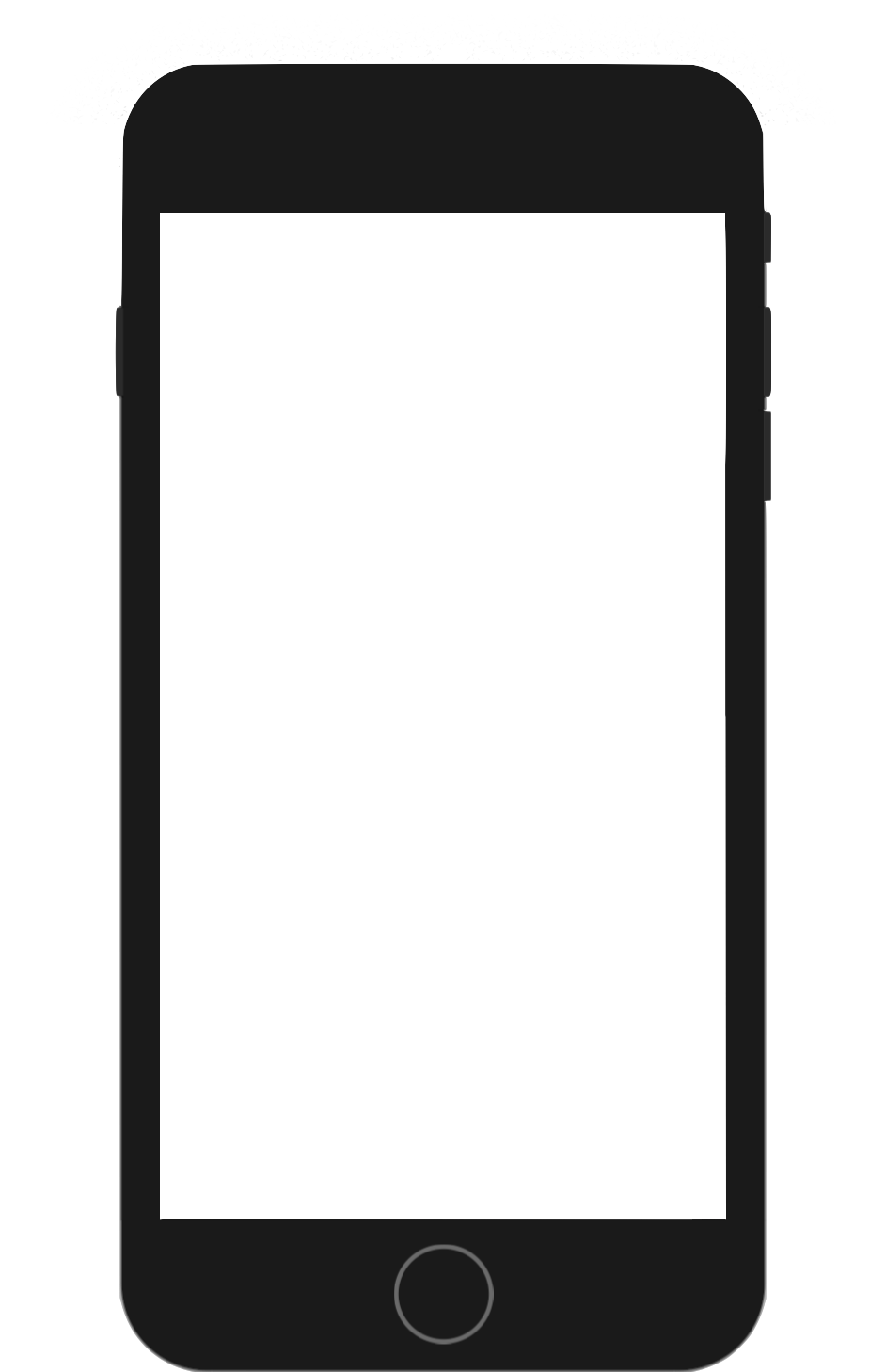 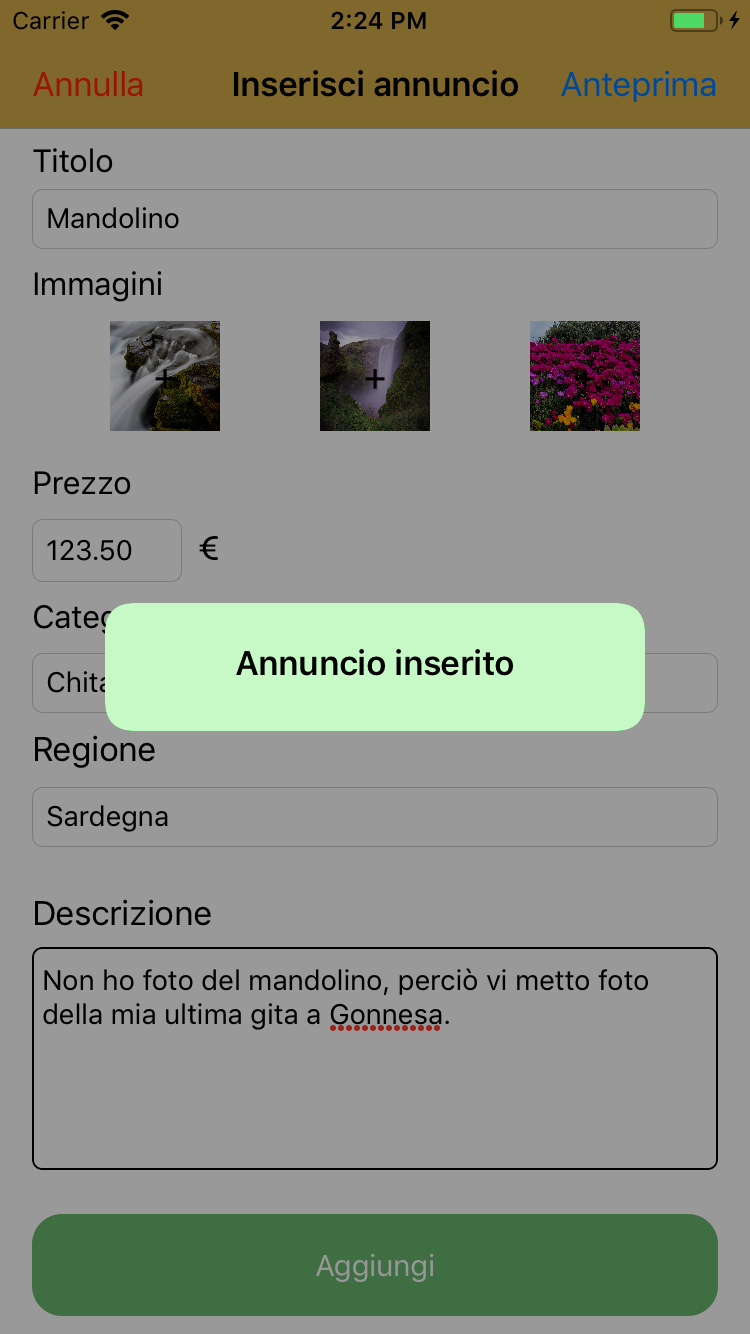 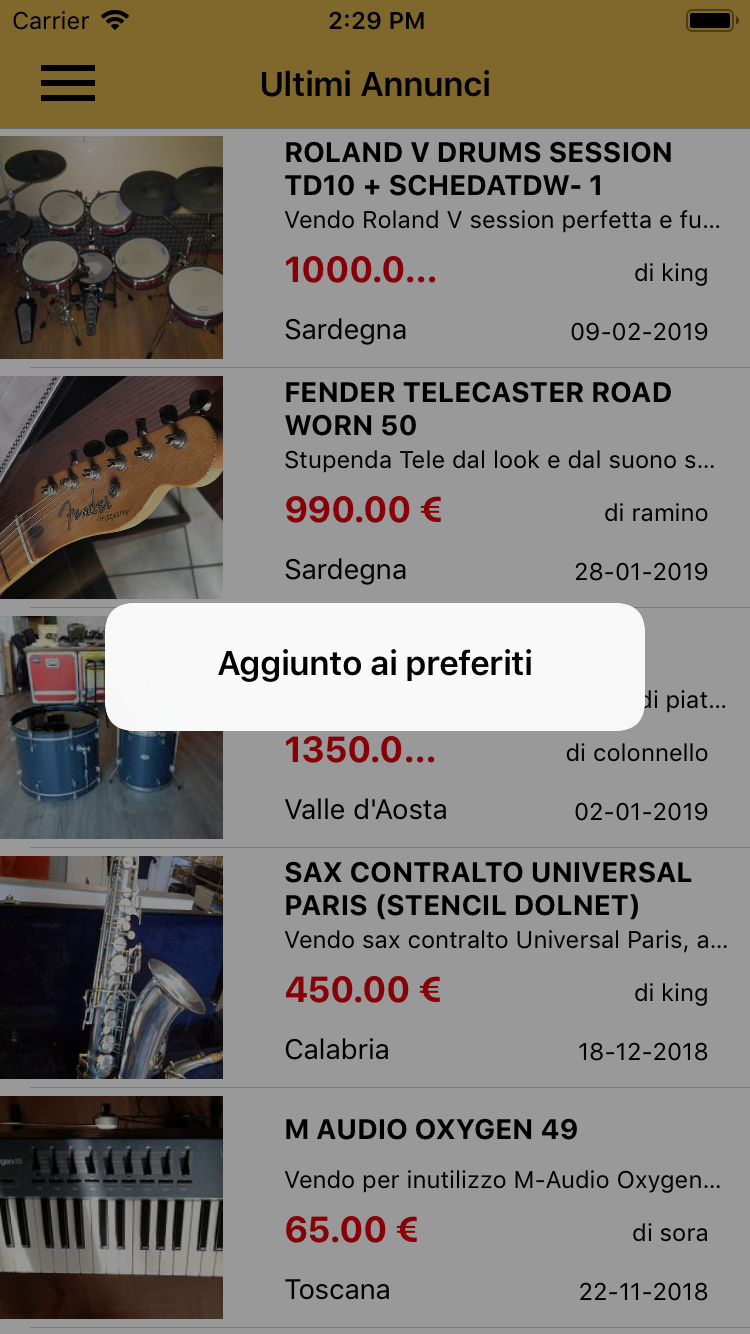 Test
Preparazione
Introduzione
Esecuzione
Debriefing
SUS Mercatino Musicale
RANK F
SUS InstrIUMental
RANK A+
Paired T-test
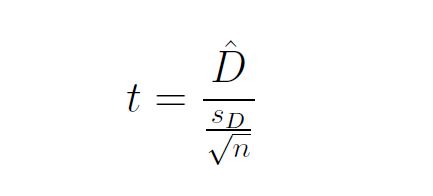 Formula :

     =  43,13

SD  = 21,53

n  =  12
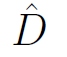 Paired T-test
t = 6,94


p = 0,011


Possiamo affermare con una fiducia del 99% (1-p) che ci sia una differenza significativa tra le due applicazioni
Intervalli di confidenza
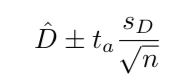 ta = 2,20
Intervalli di confidenza
Estremi intervallo :
	inferiore  29,44
	superiore 56,81


Possiamo quindi affermare che la differenza tra la valutazione di Mercatino Musicale e la nostra applicazione ricada, con una certezza del 95%, tra 29,44 e 56,81 quindi rilevante su una media di 43,13
GRAZIE PER L’ATTENZIONE !
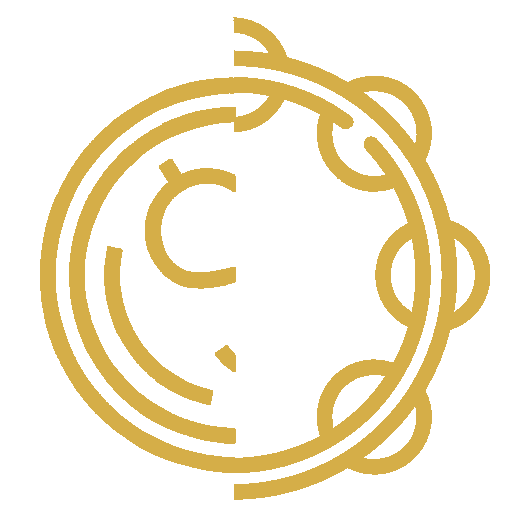 InstrIUMental
"È possibile tornare al menù con il pulsante in alto a sinistra" [cit.]